Introducción
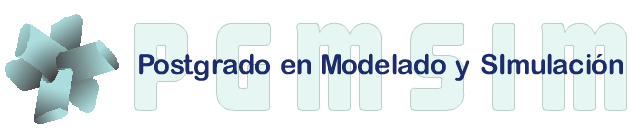 Estadística para la SimulaciónSemestre B-2017
Prof. Magdiel Ablan Bortone
Prof. Paolo Ramoni Perazzi

Facultad de Ingeniería
Universidad de Los Andes
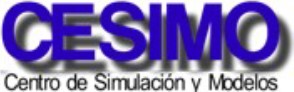 Introducción
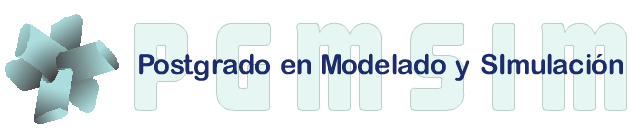 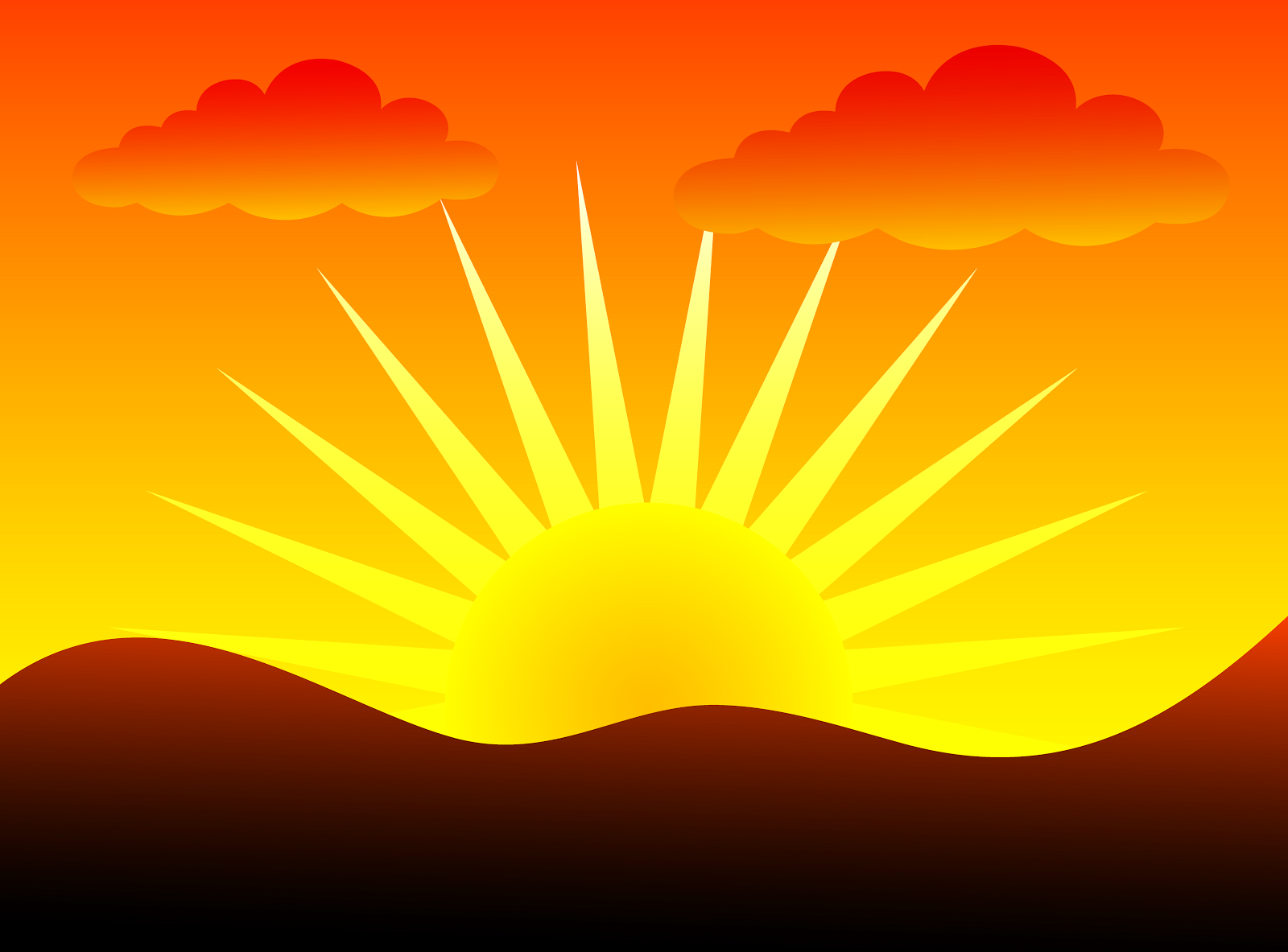 Introducción
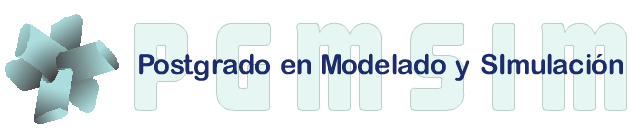 Determinista: modelo matemático donde las mismas entradas o condiciones iniciales producirán invariablemente las mismas salidas o resultados.
y1








y2
x1                                                               x2
Fortuna Imperatrix Mundi
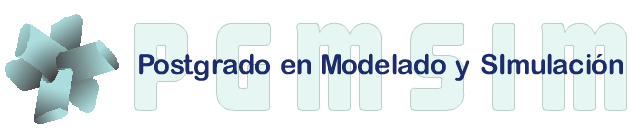 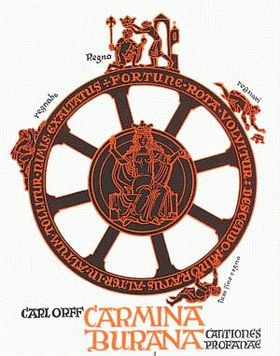 O Fortunavelut luna,statu variabilis,semper crescisaut decrescis;vita detestabilisnunc obduratet tunc curatludo mentis aciem,egestatem,potestatemdissolvit ut glaciem…
Oh Fortuna,
como la luna,
variable de estado,
siempre creces
o decreces;
¡Qué vida tan detestable!
ahora oprime
después alivia
como un juego,
a la pobreza
y al poder
lo derritió como al hielo…
Introducción
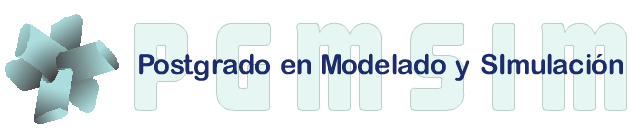 Probabilista: cuando al menos una variable del modelo es tomada como un dato al azar y las relaciones entre variables se toman por medio de funciones probabilísticas
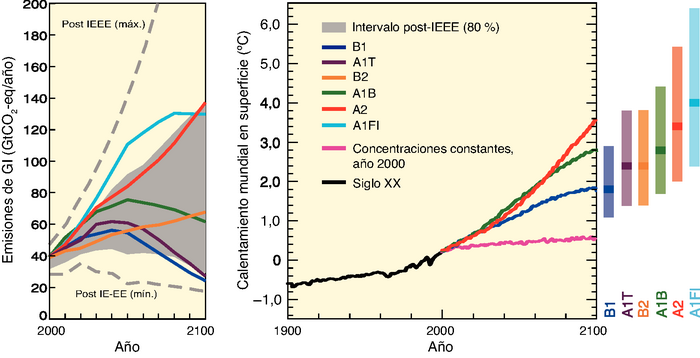 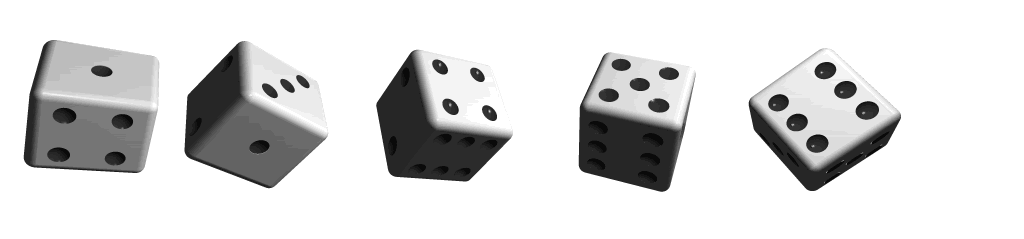 IEEE = Informe especial sobre escenarios de emisiones
¿Por qué este curso?
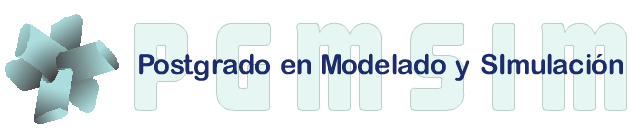 Muchas veces, no es posible conocer de forma completa y  determinista los aspectos de interés para el sistema bajo estudio.

Son varias las causas posibles:
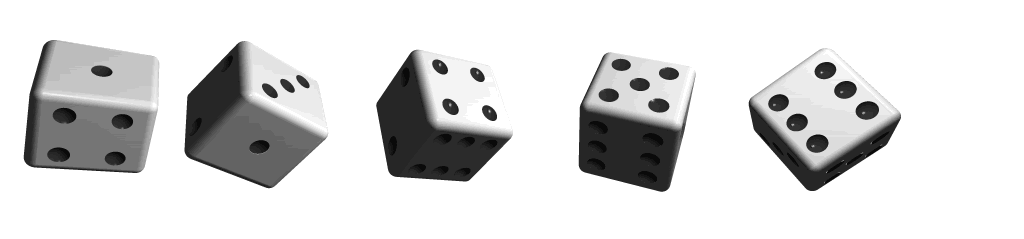 ¿Por qué este curso?
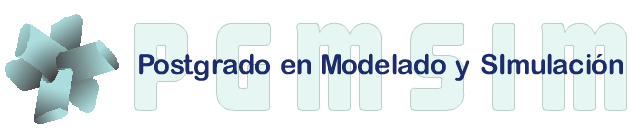 Los valores de las variables o los parámetros del modelo no se conocen con exactitud debido a errores o limites de observación o experimentación.
Estimaciones muy gruesas o basadas en promedios que producen demasiada incertidumbre
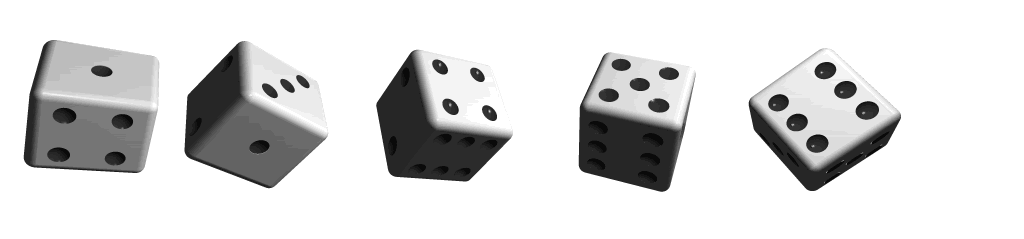 ¿Por qué este curso?
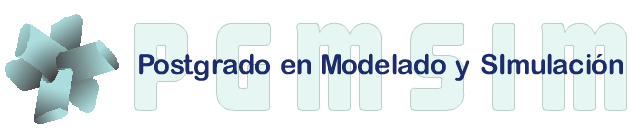 Ejemplo: En una mina se estima que hay entre 2.000.000 a 3.500.000 t de mineral y que la tasa de extracción se encuentra entre 400 y 500 t/día. 

¿Cuánto mineral quedará en la mina después de explotarla por 10 años (290 días laborables)?

Se podría calcular los valores extremos:
mmax = 3.500.000 – 400 x 290 x 10 = 2.340.000
mmin = 2.000.000 – 500 x 290 x 10 =     550.000

¡Un rango demasiado grande para ser útil!
¿Por qué este curso?
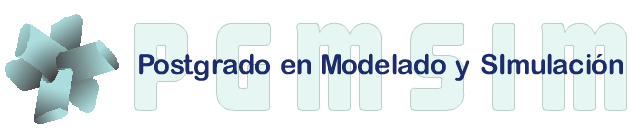 Además, se puede decir que no es una estimación realista, pues: 

 mmax → todos los días tienen el menor valor de explotación 
mmin → todos los días tienen el mayor valor de explotación 

Es necesario tener un poco más de información para obtener una mejor estimación
¿Por qué este curso?
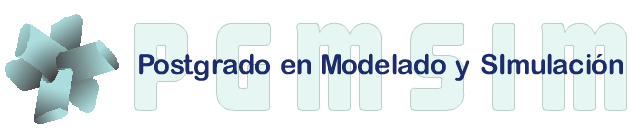 El sistema es complejo con muchas variables interrelacionadas, no todas las cuales se han tomado en consideración
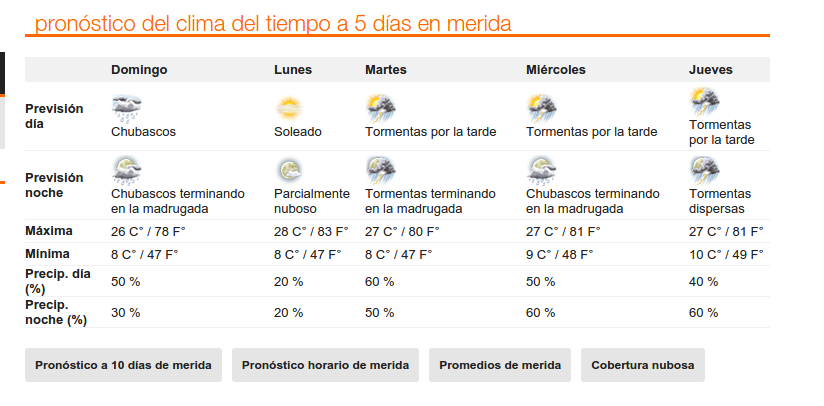 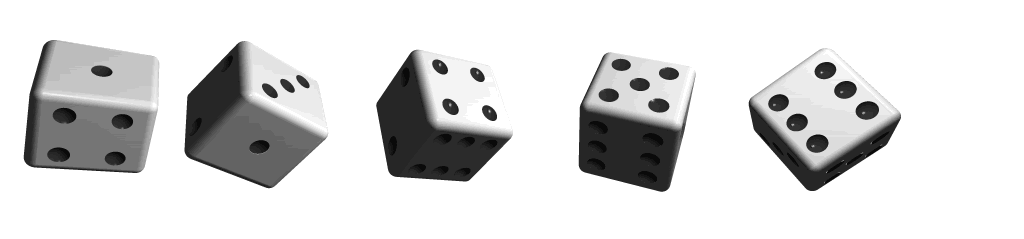 ¿Por qué este curso?
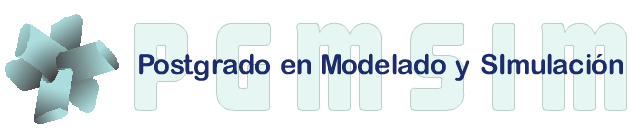 No existe una teoría determinista para modelar el fenómeno de interés.
El comportamiento humano





(Mundial 2014, Brasil pierde 7 a 1
ante Alemania )
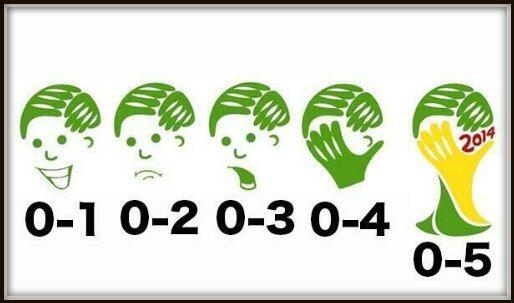 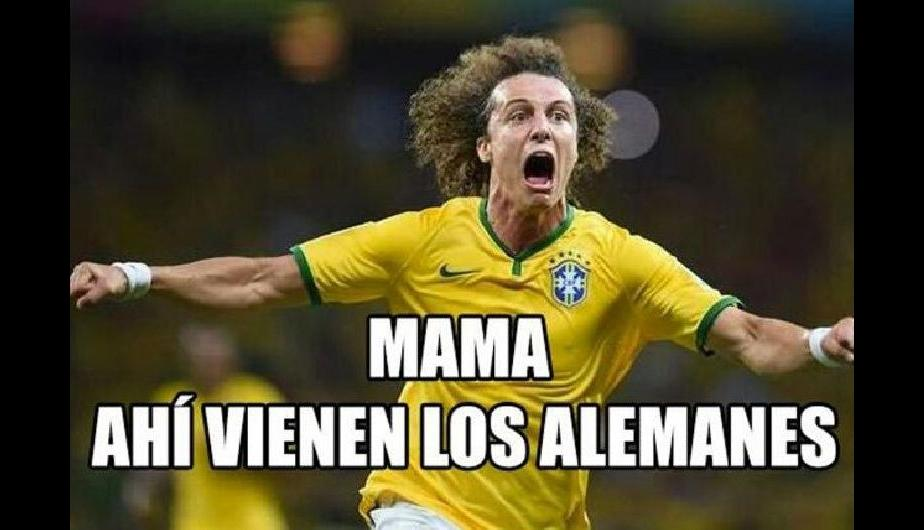 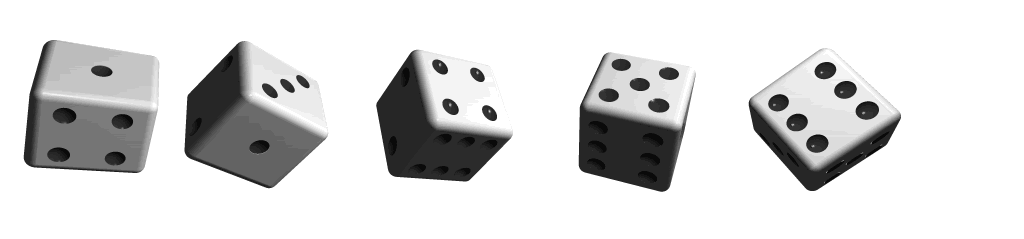 ¿Por qué este curso?
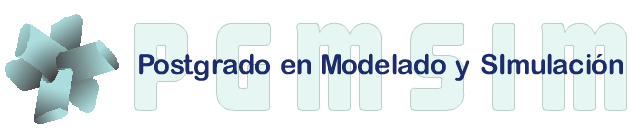 No existe una teoría determinista para modelar el fenómeno de interés.
Física cuántica




(Paradoja del gato de
Schrödinger)
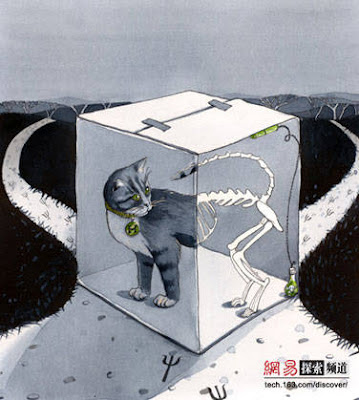 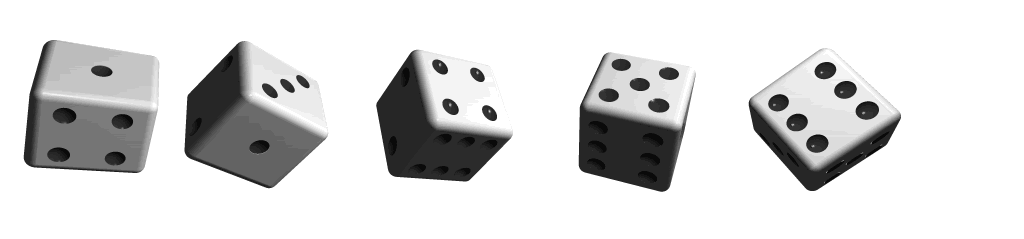 Así que…
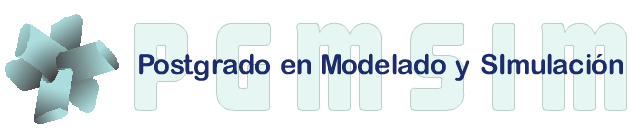 Aunque los valores de las variables y parámetros necesarios para resolver un problema no sean conocidos, es posible conocer o caracterizar sus distribuciones de probabilidad
Si se conoce la distribución de probabilidad de las entradas es posible conocer la distribución de probabilidad de las salidas
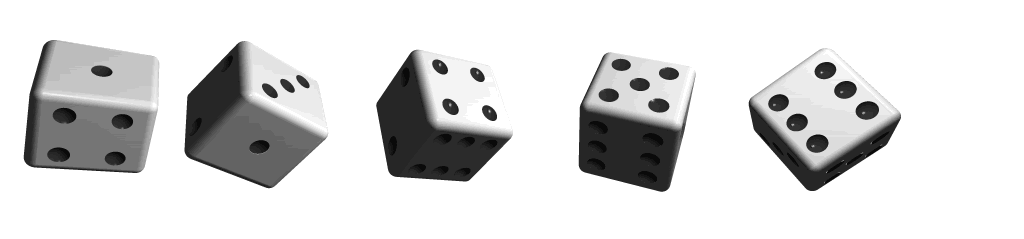 Modelos Estocásticos o Aleatorios
¿Cómo asignamos probabilidades a los datos?
¿Cómo extraemos conclusiones del modelo?
Modelos Aleatorios
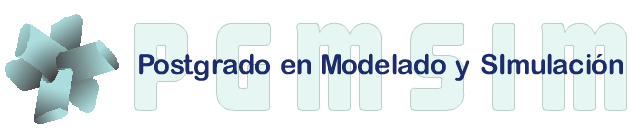 ¿Cómo asignamos probabilidades a los datos?

El método a priori o clásico
El método a posteriori o de la frecuencia de ocurrencia
El enfoque bayesiano
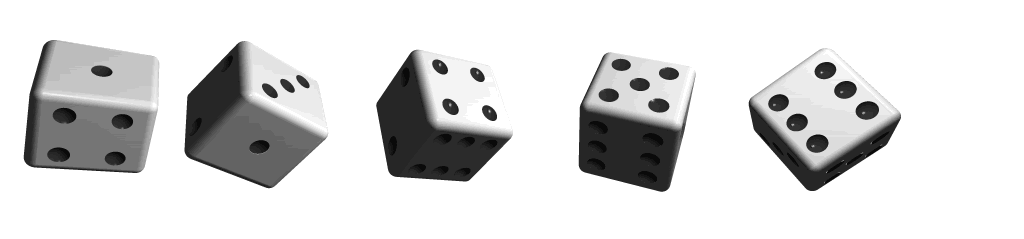 Modelos Aleatorios
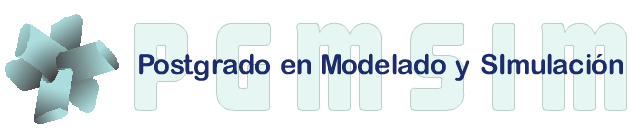 ¿Cómo asignamos probabilidades a los datos?

El método a priori o clásico



p(A) : la probabilidad que ocurra un evento dado
k : número de resultados favorables
n : la cantidad de resultados posibles
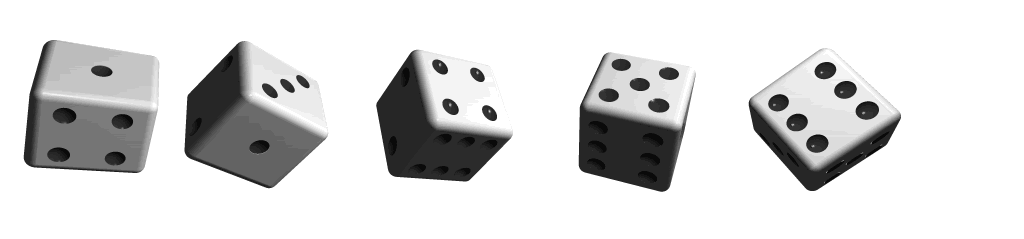 Modelos Aleatorios
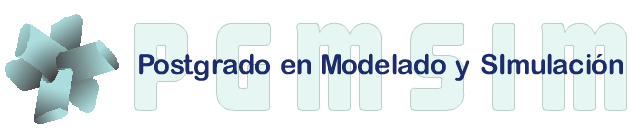 ¿Cómo asignamos probabilidades a los datos?

El método a priori o clásico
Ejemplo 1: ¿cuál es la probabilidad que un dado dé un número par?
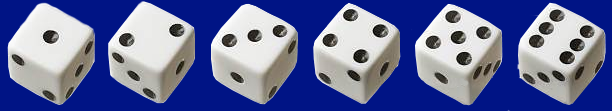 Modelos Aleatorios
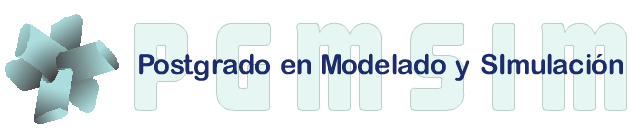 ¿Cómo asignamos probabilidades a los datos?

El método a priori o clásico
Ejemplo 2: ¿cuál es la probabilidad que en un lanzamiento tres dados den tres cincos?
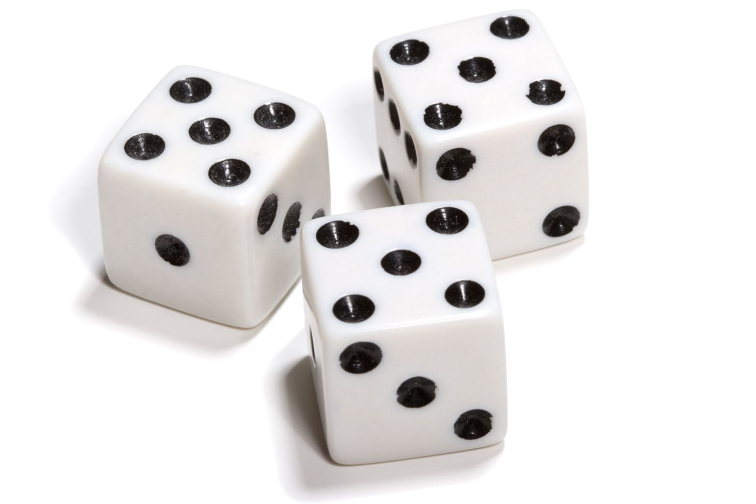 Modelos Aleatorios
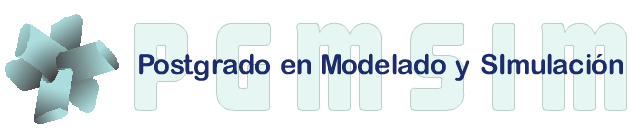 ¿Cómo asignamos probabilidades a los datos?

El método a posteriori o de la frecuencia de ocurrencia



p(A) : la probabilidad que ocurra un evento dado
k : número de ocurrencia de resultados favorables
n : cantidad de veces que se repite el experimento
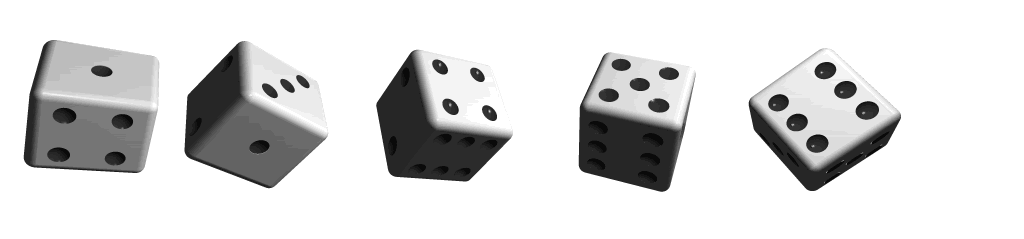 Modelos Aleatorios
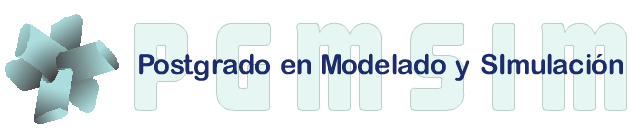 ¿Cómo asignamos probabilidades a los datos?

El método a posteriori o de la frecuencia de ocurrencia
Ejemplo 1: ¿cuál es la probabilidad que un dado dé un número par?
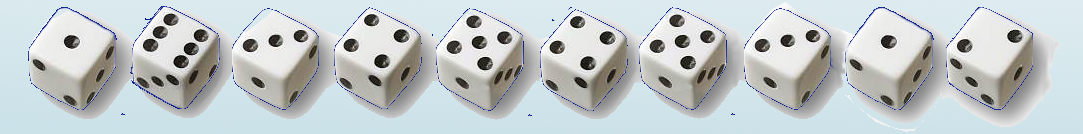 Modelos Aleatorios
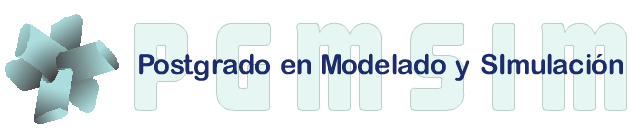 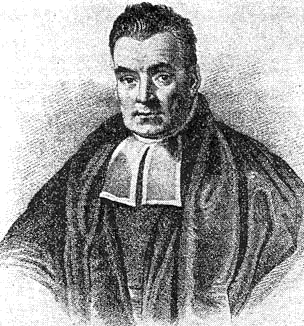 ¿Cómo asignamos probabilidades a los datos?

El método bayesiano se basa en el conocimiento limitado de las cosas. 
Una aproximación que hacemos del problema a partir de nuestro conocimiento incompleto del mismo. 
Se basa por lo tanto en la idea de refinar predicciones a partir de nuevas evidencias. 
Define “p” como la expresión matemática que mide el nivel de conocimiento que tenemos para hacer una predicción.
Thomas Bayes 
1702 1761
Modelos Aleatorios
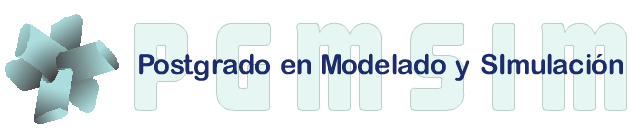 ¿Cómo asignamos probabilidades a los datos?

Sería incorrecto decir "predigo que hay un p = 0,4 de obtener un número par“
Debería decir “en base al conocimiento actual, tengo un p = 0,4 de certeza que obtendré un número par“ y luego buscar más evidencias…
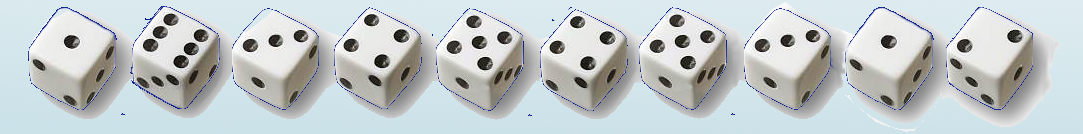 Modelos Aleatorios
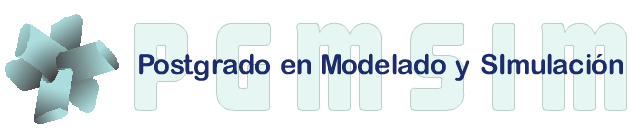 ¿Cómo extraemos conclusiones del modelo?

Los resultados son distribuciones de variables aleatorias que pueden ser obtenidos de diversas formas:
De forma analítica o algorítmica:
Resolviendo las ecuaciones diferenciales que describen el cambio en el tiempo o en el espacio de la distribución de probabilidad de las variables de interés
Modelos Aleatorios
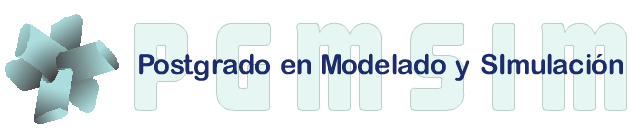 ¿Cómo extraemos conclusiones del modelo?

Usando métodos estadísticos cuya característica principal es el uso intensivo del computador.
Generación de números y variables aleatorias
Análisis de datos
Métodos de Monte Carlo
Sinónimos:
Estadística computacional (statistical computing)
Computo estadístico (computational statistics)
Simulación estadística
Programar…
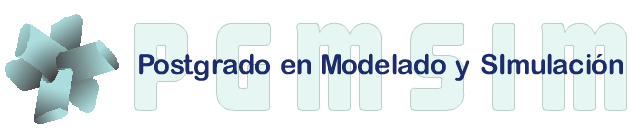 Proceso desde la formulación original del problema de computación hasta obtener programas de computadora ejecutables
Involucra análisis, comprensión, generación de algoritmos, verificación de requerimientos de algoritmos (incluyendo desempeño y recursos requeridos) e implementación en un lenguaje dado
El propósito es encontrar una secuencia de instrucciones que automatice el desempeño de objetivos específicos o resuelva un problema dado
Usualmente requiere experticia en diferentes campos
Veamos un ejemplo…
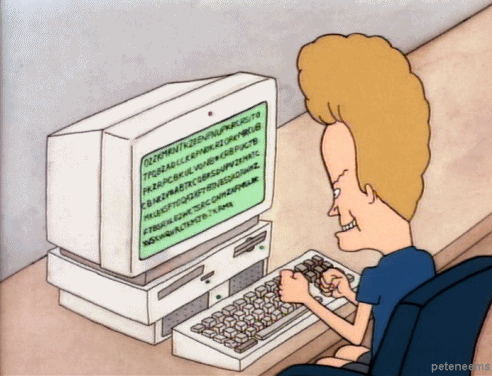 Programar…
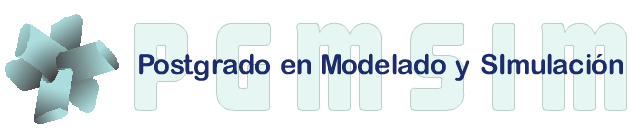 Problema: Calcular π

Sabemos:
Área de un circulo:
      	π * r2 = π

Fórmula del circulo:
	X2 + Y2 = r2

Área de un cuadrado:
      	b * a = 4 

Relación = π /4
r = 1
Programar…
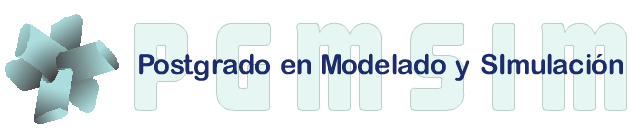 ¿Qué hacemos?
Problema: Calcular π

Sabemos:
Área de un circulo:
      	π * r2 = π

Fórmula del circulo:
	X2 + Y2 = r2

Área de un cuadrado:
      	b * a = 4 

Relación = π /4
Programar…
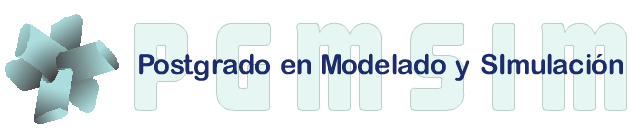 Inicio
k = 0
¿Qué hacemos?
dentro = 0
n = 10^6
Uniforme (0,1)

Independiente
r = 1
aleatorio
x ← aleatorio
y ← aleatorio
x2 + y2  ≤ 1
Sí
dentro ← dentro +1
No
k = k +1
k = n
No
Sí
pi = 4 * dentro / n
pi calculado
Fin
Símbología…
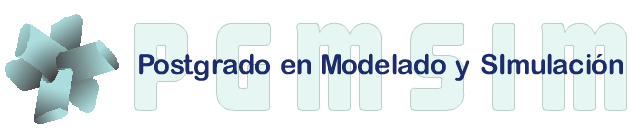 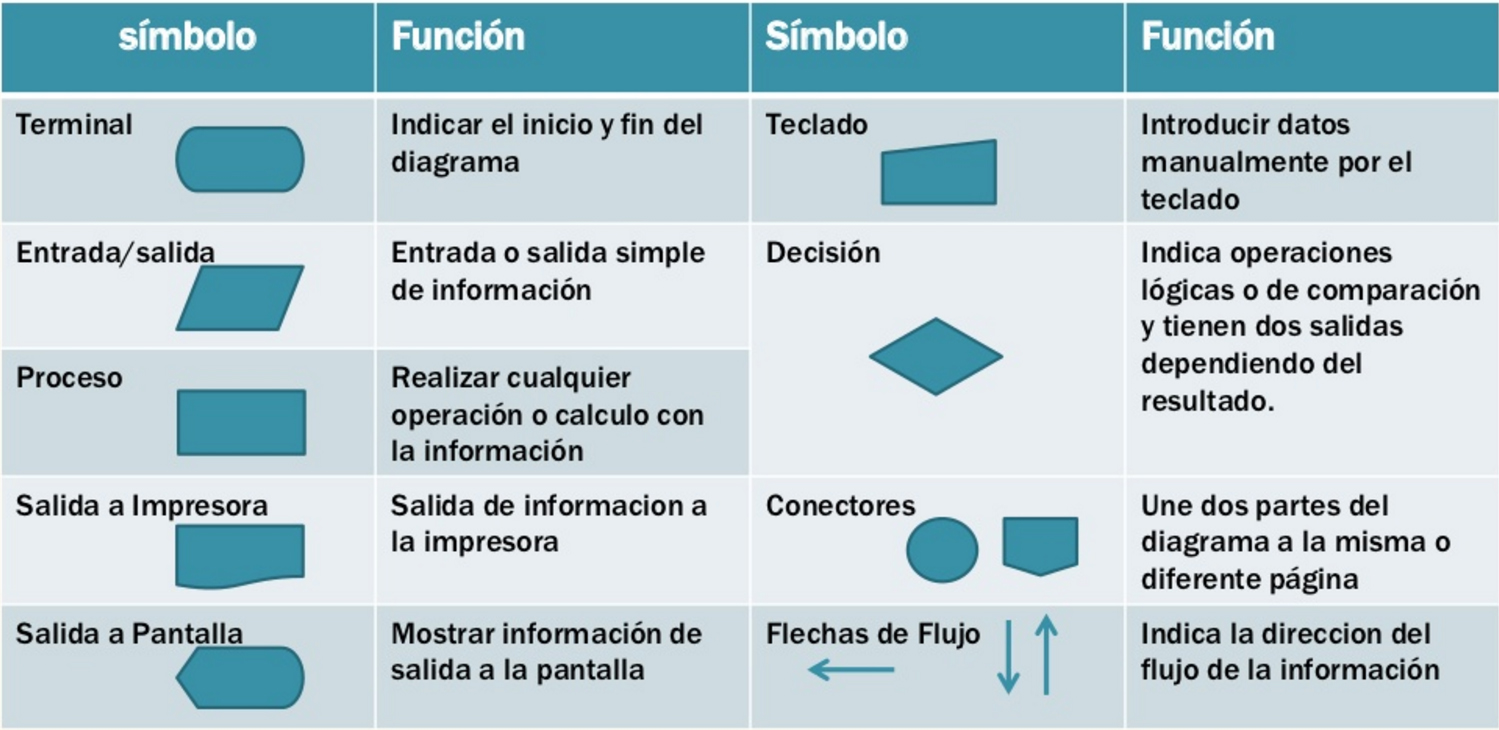 Programar…
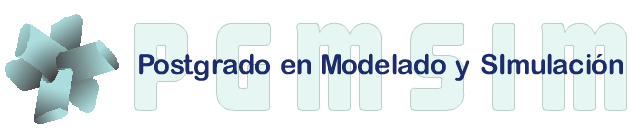 # PROGRAMA PARA ESTIMAR π
# Número de puntos
k <- 0
dentro <- 0
n <- 10^6

for(i in 1:n){
   x <- runif(1, min= -1, max= 1)
   y <- runif(1, min= -1, max= 1)
   temp <- (x^2 + y^2)
   if(temp <= 1){
      dentro <- dentro + 1
   }
}

pi.estimado <- 4 * sum(dentro) / n
pi.estimado
[1] 3.142392
r = 1
[Speaker Notes: # OTRA VARIANTE PARA ESTIMAR π
# Número de puntos
N <- 10^6
# Radio
R <- 1
# Coordenadas aleatorias uniformes
# en “x” y en “y”
x <- runif(N, min= -R, max= R)
y <- runif(N, min= -R, max= R)
# Si es menor a r2 está en el circulo
dentro <- (x^2 + y^2) <= R^2
# Caso contrario queda fuera
fuera <- (x^2 + y^2) > R^2

pi.estimado <- 4 * sum(dentro) / N
pi.estimado

# Para verlo graficamente
# limites de la ventana
lim <- 1.1 * R * c(-1, 1)
plot.new()
plot.window(xlim = lim, ylim = lim)
points(x[dentro], y[dentro], pch = '.', 
   col = "blue")
points(x[fuera], y[fuera], pch = '.', 
   col = "red")]
¿Por qué       ?
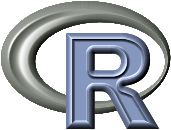 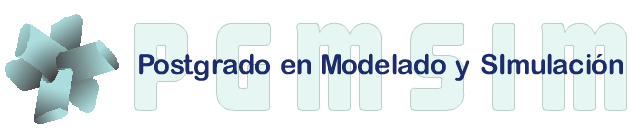 Es un poderoso lenguaje de programación para estadística computacional y gráficos (entre muchas otras aplicaciones)
Es libre
Es multiplataforma: 
Tiene una gran comunidad de usuarios
Muchas librerías disponibles ( < 11.000!!!)
Sintaxis es lo suficientemente lógica y simple como para permitir entender programas simples sin mayor esfuerzo
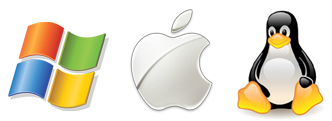 Introducción a       1
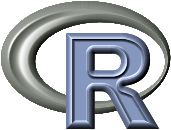 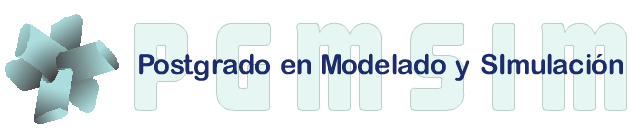 La página web del proyecto: http://www.r-project.org/
Algunos libros disponibles:
Crawley, M.J. 2002. Statistical computing: an introduction to data analysis using S-Plus.
Dalgaard, P. 2005. Introductory statistics with R. Springer-Verlag.
Jones, O., Maillardet, R. & Robinson, A. 2009. Introduction to scientic programming and simulation using R. Chapman and Hall/CRC, 1 edition.
Matloff, N. 2011. The art of R programming:  tour of statistical software design. No starch press.
Rizzo, M. 2008. Statistical computing with R. Chapman & Hall/CRC.
Venables, W.N. & Ripley, B.D. 1999. Modern applied statistics with S-PLUS. 3rd edn. Springer.
Verzani, J. 2005. Using R for introductory statistics. Chapman and Hall/CRC.
Descargue
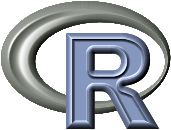 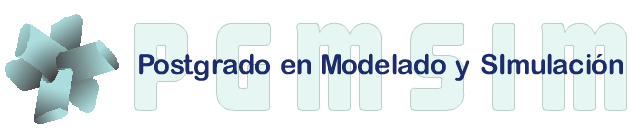 Descargue e instale R para su sistema del sitio: http://cran.R-project.org/
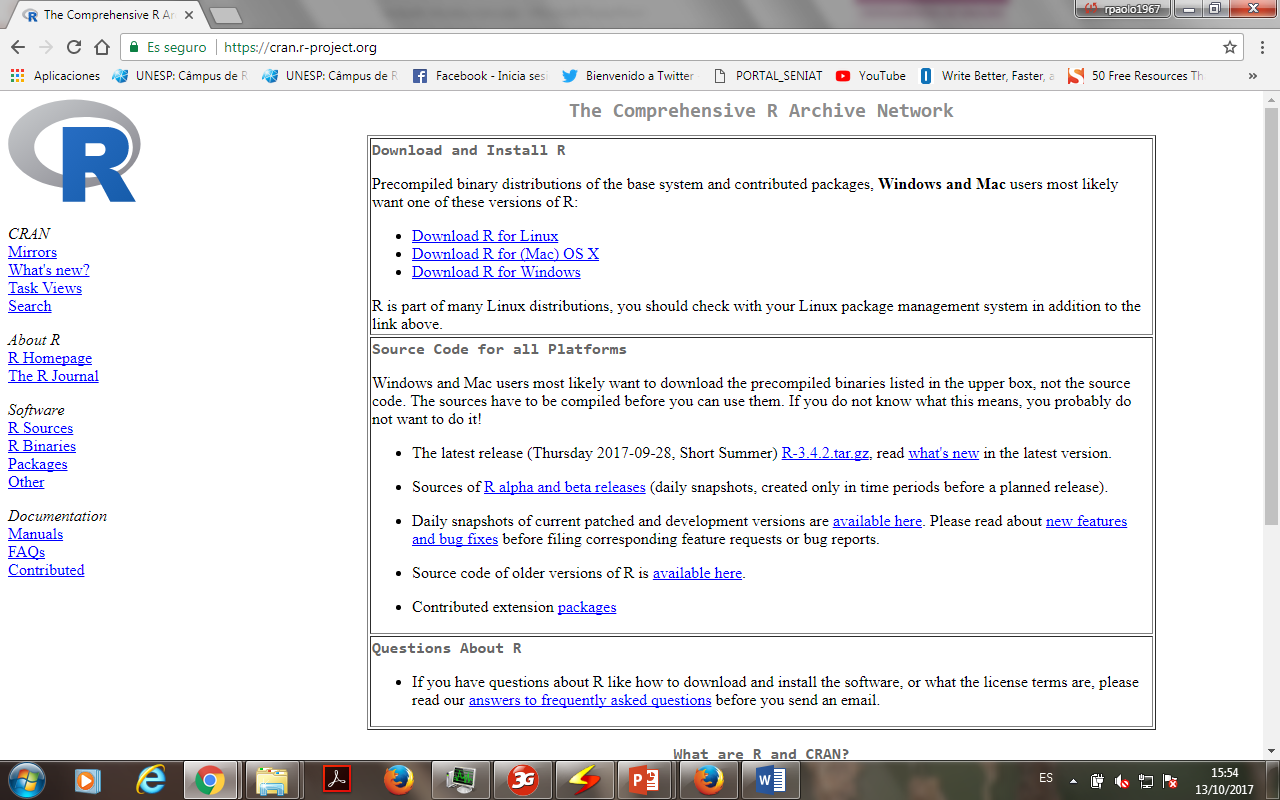 Descargue RStudio
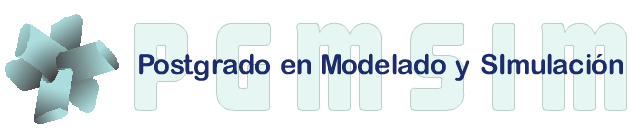 Descargue e instale RStudio para su sistema del sitio: http://www.rstudio.com
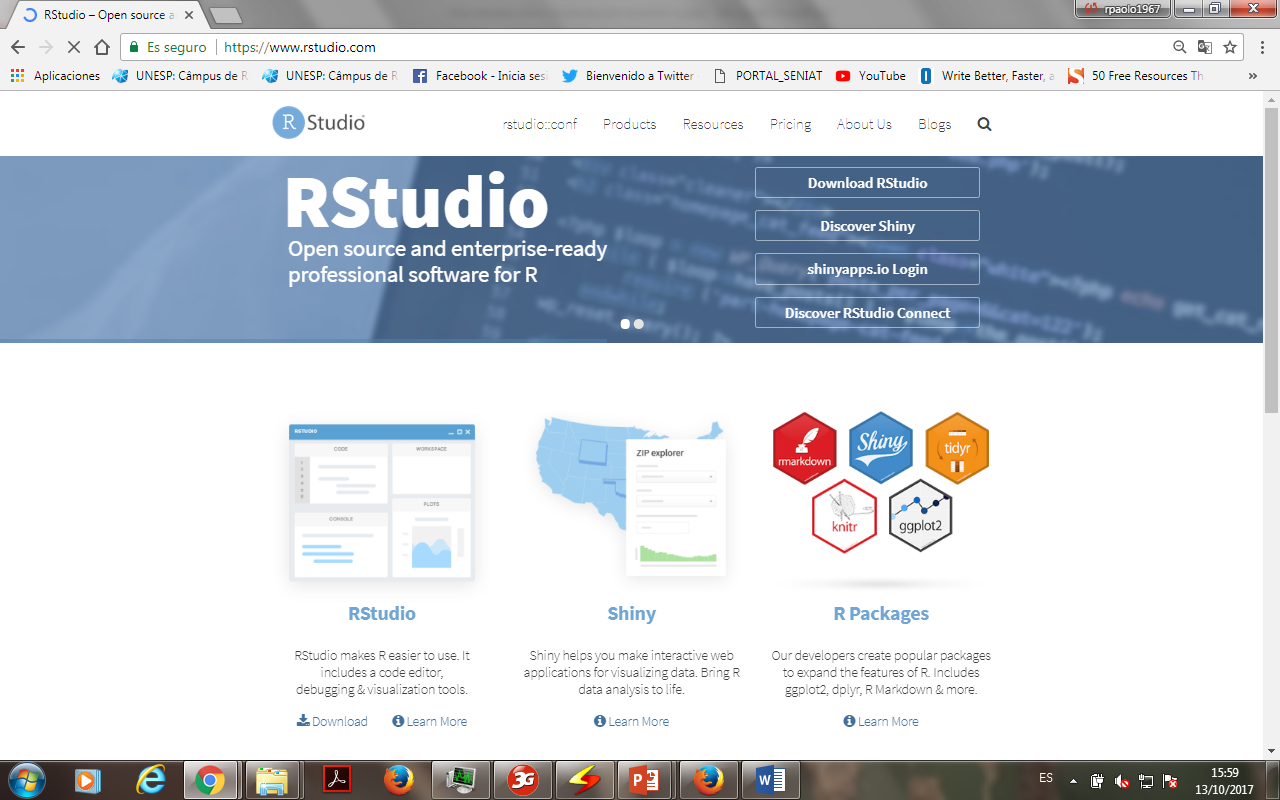 Introducción a       2
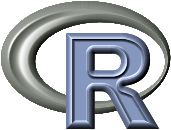 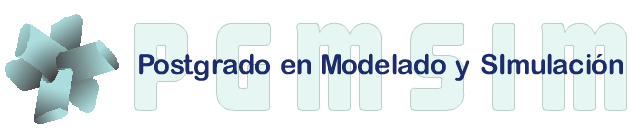 Una de las maneras de entrada a R es a través de la ingresos de comandos luego del símbolo del sistema. Por ejemplo:
demo(graphics)
Demostrará algunas de las capacidades gráficas de R
Para salir use:
q()
Save workspace image? [y/n/c]:
Por razones de eficiencia, R no instala todas las funciones y paquetes disponibles al iniciarse, sólo los paquetes o librerías básicas que requiere para ejecutarse correctamente
Paquetes adicionales pueden cargarse usando el comando:
# Contiene conjuntos de datos de ejemplo
library(datasets)
Introducción a       3
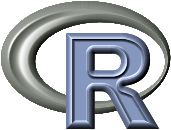 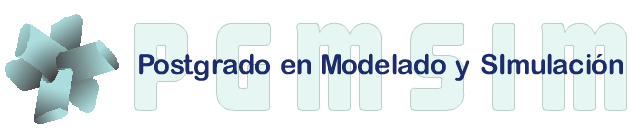 Para ver la lista de los paquetes cargados use:
library()
R proporciona una interfaz para instalar paquetes disponibles en el CRAN. Mediante la siguiente función se instala el paquete deseado en el computador:
install.packages("paquete")
Una vez instalado un paquete debe cargarse en el ambiente de trabajo usando library(paquete) o require(paquete)
La ayuda asociada a un paquete específico, incluso si aun no se ha cargado se obtiene usando help(package=paquete). Una vez cargada la ayuda se obtiene de la manera usual, usando ?paquete
Introducción a       4
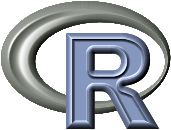 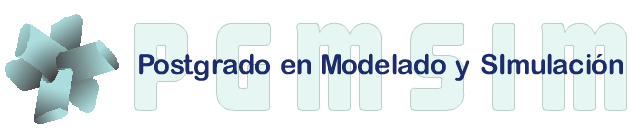 Para obtener ayuda sobre algún tópico use:
help("tópico") # o también
??tópico
En algunos casos puede ser necesario usar comillas para obtener la ayuda deseada. Por ejemplo:
?%%
Error: unexpected SPECIAL en "?%%"
?"%%"
Librerías (paquetes) en
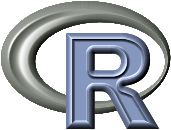 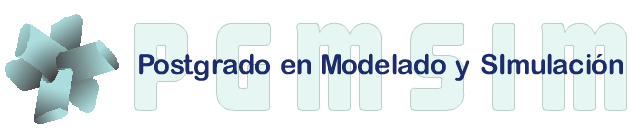 El R esta diseñado con un núcleo pequeño que contiene el paquete base y los recomendados que satisfacen la mayoría de las tareas estadísticas rutinarias 
Además puede añadir paquetes o librerías que implementan otras funcionalidades.
Para ver la lista de los paquetes instalados use library()
R proporciona una interfaz para instalar paquetes disponibles en el sitio de CRAN. La función install.packages(paquete) instala el paquete deseado en el computador.
Introducción a       4
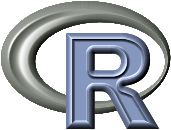 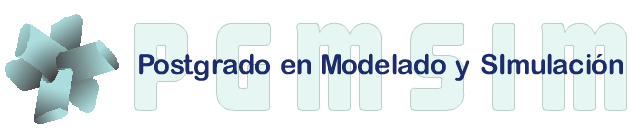 Si no recuerda el nombre exacto del comando función use:
help.search("función")
Por ejemplo: help.search(mean) devuelve muchas páginas de ayuda donde se menciona en algún lado la palabra "mean”
Para obtener una lista más corta y probablemente más relevante,  busque sólo en los nombres de las funciones:
apropos("función")
La ayuda y manuales también pueden verse en formato html en un navegador usando:
help.start()
Para correr los ejemplos asociados a un comando copie y pegue de la página de ayuda a la consola. También puede usar example("tópico") lo cual ejecuta todos los ejemplos asociados a la función
Objetos en
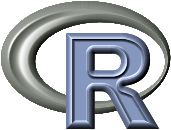 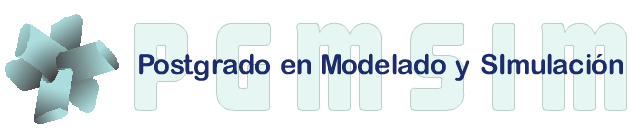 Los objetos en R poseen un modo que describe su contenido:
nulo (null): un objeto vacío
lógico (logical): TRUE o FALSE
numérico(numeric):  3,  0.789, sqrt(3)-1
complejo (complex): 2-3i
carácter (character): “hola”, “chao”
Y una clase que define su estructura:
vector (vector)
matriz (matrix)
arreglo (array)
factor (factor)
series de tiempo (time series),
marco de datos (data.frame)
listas (list)
Tipos de datos: vectores
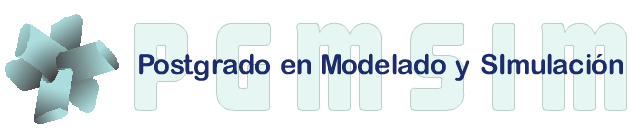 Es una línea de elementos del mismo tipo como (TRUE,TRUE, FALSE, TRUE) o (1,2,5,7,11)
El operador c() sirve para crear pequeños vectores:
a <- c(2,6,-4,9,18) # o equivalentemente
a = c(2,6,-4,9,18)
Los vectores se pueden acceder a través de índices lógicos o numéricos y también a través de nombres:
notas <- c(18,16,20,17)
names(notas) <- c("Alvaro", "Ana", "Maria","Jose")
notas
Alvaro    Ana  Maria   Jose
   18     16     20     17
notas["Ana"]
 16
Tipos de datos: vectores
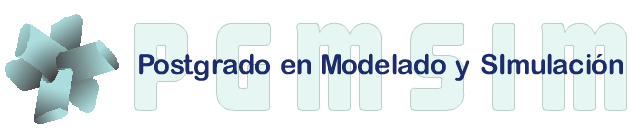 Se pueden concatenar dos o más vectores
a <- c(1,3,5)
b <- c(7,9,11)
impares <- c(a,b)
impares
[1]  1  3  5  7  9 11
Ejemplos procesamiento de vectores
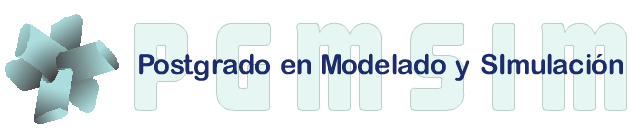 ( Fuente: Robert&Casella 2010)
Ejemplos procesamiento de vectores
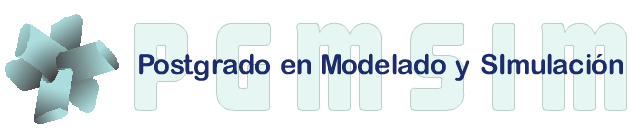 ( Fuente: Robert&Casella 2010)
Tipos de datos: matrices
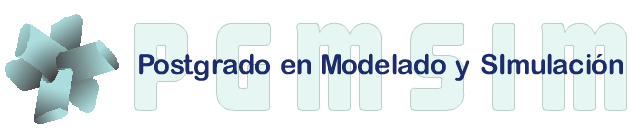 La instrucción:
x<-matrix(vec,nrow=n,ncol=p)
Crea una matriz de n filas y p columnas cuyos elementos son los contenidos en el vector vec (que se supone tiene n x p elementos)
Los elementos son almacenados en orden de columna,
matrix(1:6,nrow=2,ncol=3)
     [,1] [,2] [,3]
[1,]    1    3    5
[2,]    2    4    6
Las matrices se pueden manipular utilizando el álgebra matemática usual de matrices o elemento por elemento. Por ejemplo A %*% B es el producto matricial de las matrices A y B y A * B es el producto término a término
Hay funciones para calcular matrices inversas, valores y vectores propios, matrices diagonales, etc.
Ejemplos procesamiento de matrices
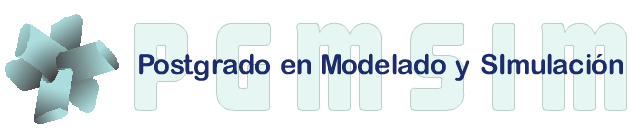 ( Fuente: Robert&Casella 2010)
Ejemplos procesamiento de matrices
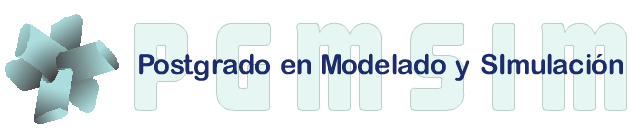 ( Fuente: Robert&Casella 2010)
Ejemplos procesamiento de matrices
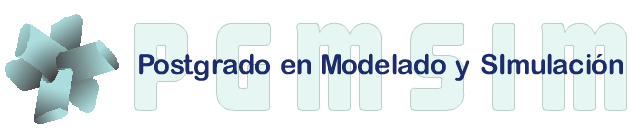 ( Fuente: Robert&Casella 2010)
Tipos de datos: arreglos
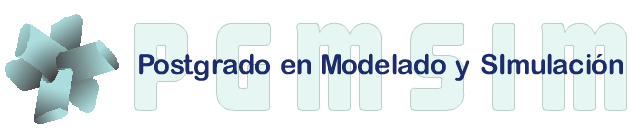 > x
, , 1

     [,1] [,2] [,3] [,4] [,5]
[1,]    1    3    5    7    9
[2,]    2    4    6    8   10

, , 2

     [,1] [,2] [,3] [,4] [,5]
[1,]   11   13   15   17   19
[2,]   12   14   16   18   20

, , 3

     [,1] [,2] [,3] [,4] [,5]
[1,]   21   23   25   27   29
[2,]   22   24   26   28   30

, , 4

     [,1] [,2] [,3] [,4] [,5]
[1,]   31   33   35   37   39
[2,]   32   34   36   38   40

, , 5

     [,1] [,2] [,3] [,4] [,5]
[1,]   41   43   45   47   49
[2,]   42   44   46   48   50
Son estructuras de datos que tienen más de dos índices. Por ejemplo:
x = array (1:50,dim=c(2,5,5)) 
da como resultado una tabla con tres entradas
Los componentes pueden manipularse de la misma manera que los vectores
Es conveniente usar la función apply para evitar lazos de programación y hacer más eficientes a los programas
Tipos de datos: factores
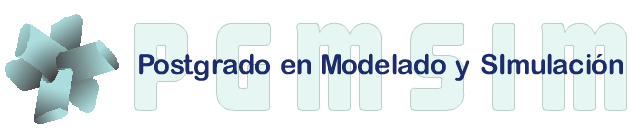 Es un vector de cadena de caracteres o enteros que se usan para especificar una clasificación discreta de los componentes de otros vectores con la misma longitud.

La principal diferencia con un vector normal es la presencia de un atributo (level) que se usa para indicar los valores posibles del factor

Se usa para representar variables cualitativas

R posee factores ordenados y no ordenados
Ejemplos procesamiento de factores
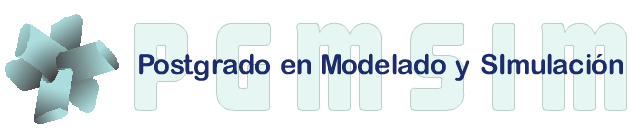 ( Fuente: Robert&Casella 2010)
Tipos de datos: listas
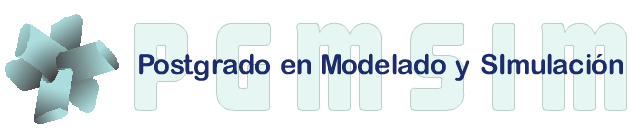 Una lista es un objeto hecho de una colección de componentes u objetos de varias clases . 
Por ejemplo, una lista puede derivarse de n objetos existentes usando la función:
a=list(nombre_1=objeto1,nombre_2=objeto2, ...    
   nombre_n=objeto n)
a$nombre_1  # devuelve o retorna objeto1
a[[1]]      # retorna también objeto1
En R las listas se usan sobre todo para almacenar el resultado de una función en un solo objeto. Casi todas las funciones estándar en R devuelven un lista a la salida
Si las abreviaturas permiten identificar a los componentes de forma única se pueden abreviar
Ejemplos procesamiento de listas
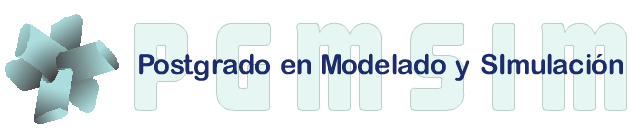 ( Fuente: Robert&Casella 2010)
Tipos de datos: Trama de datos
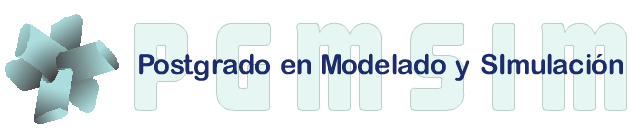 Un marco, trama de datos o “data frame” es una lista de variables, todas con la misma longitud más no necesariamente del mismo tipo

Puede verse en forma matricial y sus filas y columnas pueden extraerse de la misma manera que se hace con una matriz

El principal propósito de este tipo de objetos es importar datos desde un archivo externo mediante la función read.table o similares
Ejemplos procesamiento de tramas de datos
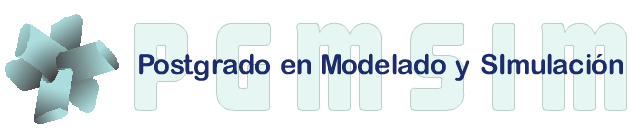 ( Fuente: Robert&Casella 2010)
Gráficos en        2
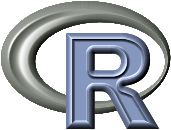 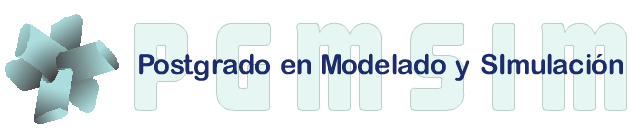 Como ya hemos visto, otra de las ventajas de R es la gran gama de posibilidades gráficas que posee.
Un buen tratamiento del asunto gráfico se consigue en Venables & Ripley (2005). Hay libros enteros dedicados a este tema: Murrel (2005), Sarkar * (2008), Wickman* (2009).
Los comandos principales son plot e image que contienen muchísimas posibilidades de configuración si bien las salidas por defecto no son muy impresionantes. Por ejemplo: plot(faithful)
Para ver el número de parámetros que puede estar involucrado use par().
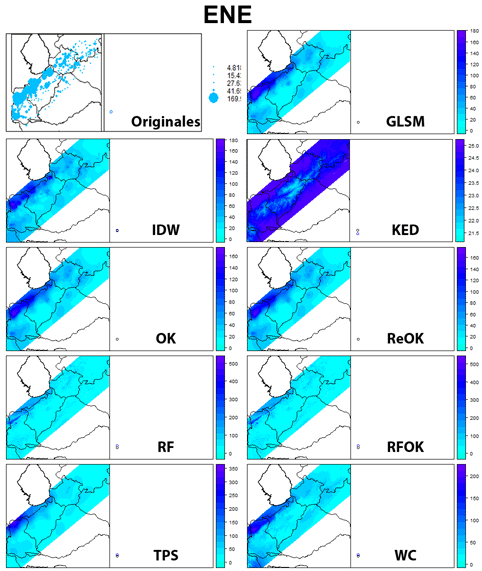 * Disponibles en la carpeta de Dropbox
¿Por qué son importantes?
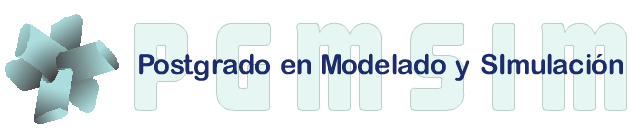 Cuando se reúnen los datos, toda la información necesaria está allí… en números. 
¿Por qué querríamos hacer figuras de los datos, que representen sólo una parte de la información y, además, quizás de manera imprecisa?
Porque una imagen vale mas que mil palabras… nuestro cerebro evolucionó para procesar información visual y tomamos ventaja de ello
Los métodos gráficos son ampliamente usados en el análisis exploratorio de los datos: nos dan una idea de con cuál información contamos y cuáles patrones están presentes 
También se usan al final del proceso de investigación, para transmitir los resultados a la audiencia
Cohen, E.A. Graphic Methods Lab 1. Creative Commons Attribution-ShareAlike 3.0. http://creativecommons.org/licenses/by-sa/3.0/deed.en
¿Por qué son importantes?
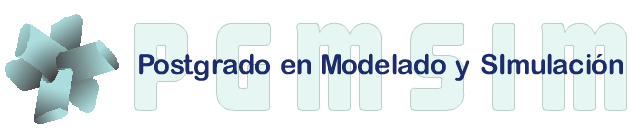 Datos unidimensionales
Muchas veces queremos ver una colección de datos que varían en una sola dimensión. Los métodos gráficos son un modo excelente de mirarlos:
¿Dónde están mayormente distribuidos los datos? (promedio, mediana, rangos intercuartiles....) 
¿Cuál es el máximo valor de los datos ¿Cuál el mínimo?
¿Los datos se agrupan alrededor de una o más valores? ¿O ninguno?
¿Están distribuidos simétricamente? ¿siguiendo cuál forma? 
¿Hay valores particularmente alejados de los otros (outliers)?
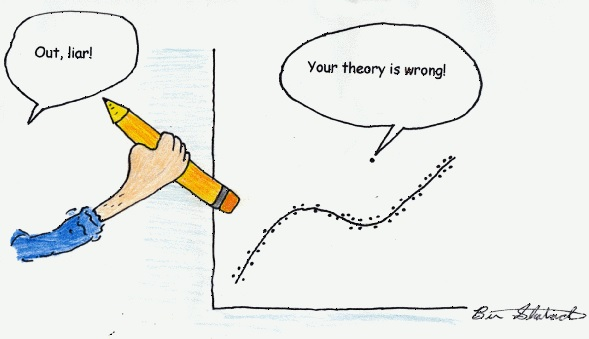 Cohen, E.A. Graphic Methods Lab 1. Creative Commons Attribution-ShareAlike 3.0. http://creativecommons.org/licenses/by-sa/3.0/deed.en
¿Por qué son importantes?
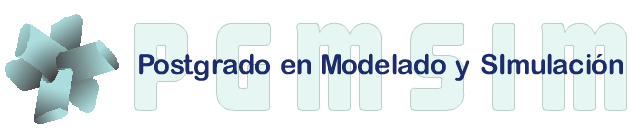 Datos unidimensionales
Stripchart (ejemplo)
load("F:/EstadisticaB2017/Unidad01/data_for_graphing.RData")
stripchart(data_1)
stripchart(data_2)
stripchart(data_3)
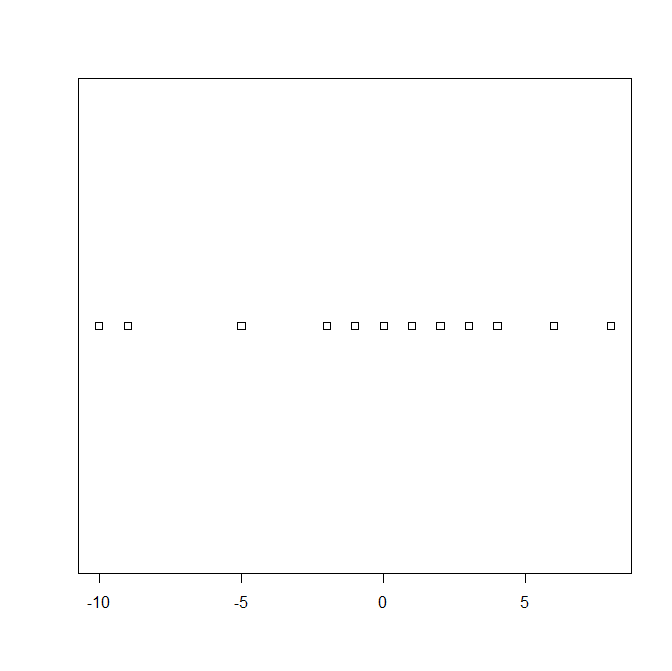 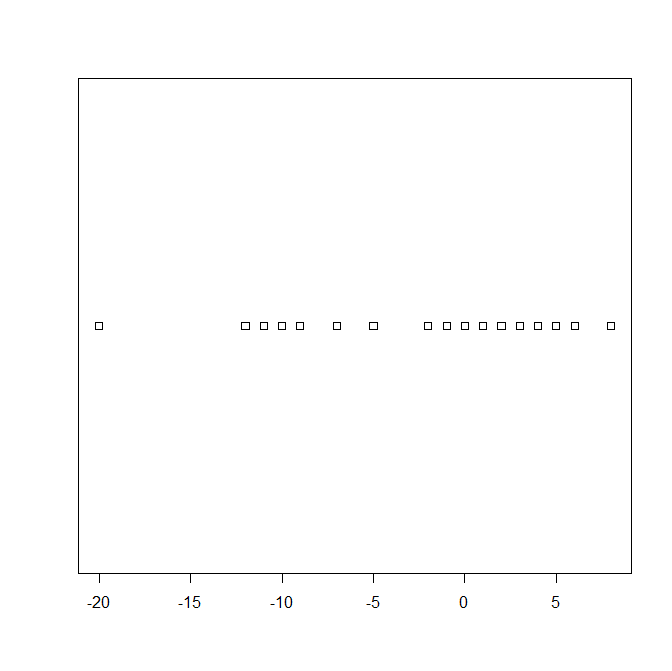 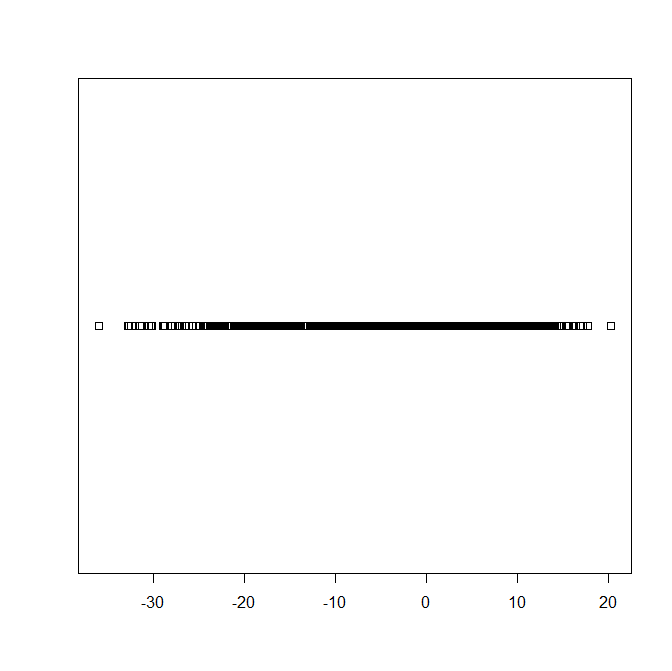 Cohen, E.A. Graphic Methods Lab 1. Creative Commons Attribution-ShareAlike 3.0. http://creativecommons.org/licenses/by-sa/3.0/deed.en
¿Por qué son importantes?
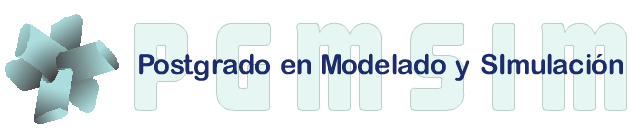 Datos unidimensionales
Histograma: una gráfica de barras que muestra cuántos datos están en cada rango de valores. 
Por ejemplo, ¿cuántos estudiantes obtienen una nota entre 19 y 20? ¿cuántos entre 17 y 18?, etc.
hist(data_3)
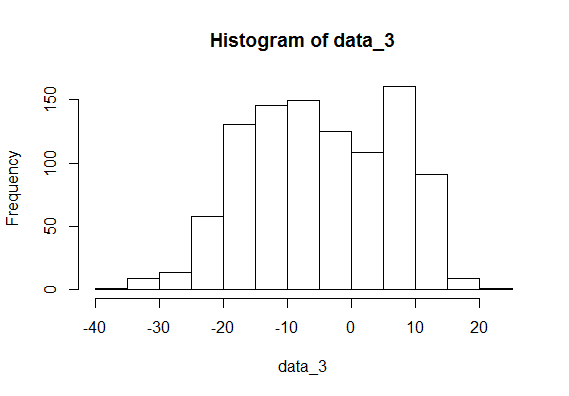 Cohen, E.A. Graphic Methods Lab 1. Creative Commons Attribution-ShareAlike 3.0. http://creativecommons.org/licenses/by-sa/3.0/deed.en
¿Por qué son importantes?
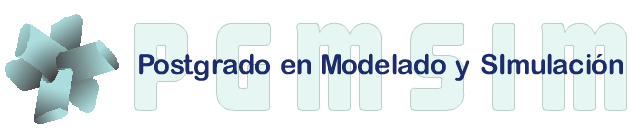 Datos unidimensionales
Ramas y hojas: de modo similar a los histogramas, indican la densidad de datos en diferentes rangos, pero mostrando también los valores numéricos de los datos.
 Ejemplo:
data_5
[1] 25 46 73 61 10 18  1 20 85  8 87  2 25  6 86 46 80 95  8  9
# Para facilitarlo, ordenamos
sort(data 5)
[1]  1  2  6  8  8  9 10 18 20 25 25 46 46 61 73 80 85 86 87 95
stem(data_5)
 0 | 12688908
 2 | 055
 4 | 66
 6 | 13
 8 | 05675
Cohen, E.A. Graphic Methods Lab 1. Creative Commons Attribution-ShareAlike 3.0. http://creativecommons.org/licenses/by-sa/3.0/deed.en
¿Por qué son importantes?
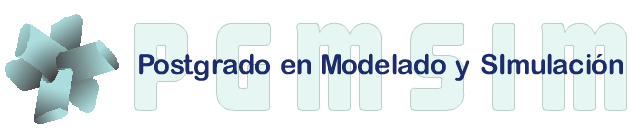 Datos unidimensionales
“Kernel density plot”: similar a los histogramas, pero la distribución se muestra como una curva suavizada
 Ejemplo:
d2 <- density(data_2)
d3 <- density(data_3)
plot(d2, col = "red")
lines(d3, col = "blue")
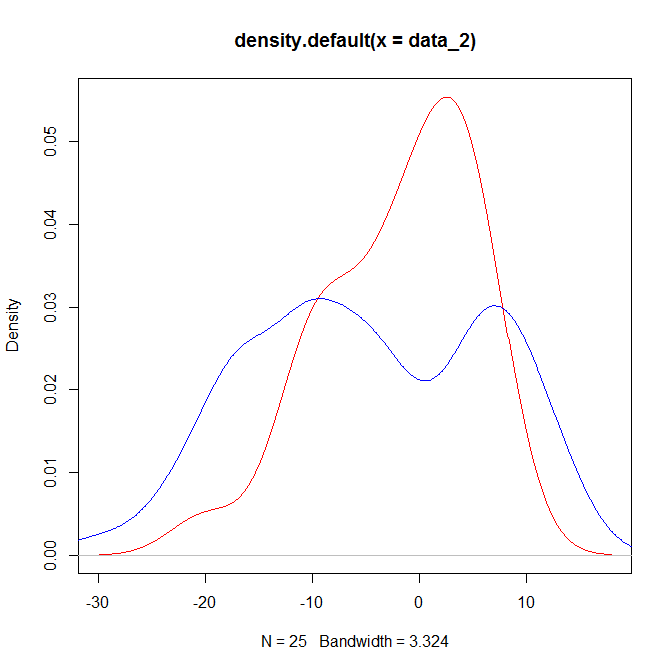 Cohen, E.A. Graphic Methods Lab 1. Creative Commons Attribution-ShareAlike 3.0. http://creativecommons.org/licenses/by-sa/3.0/deed.en
¿Por qué son importantes?
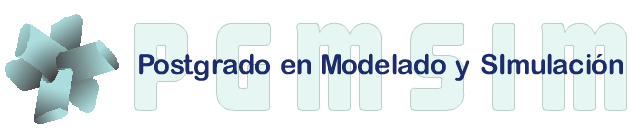 Datos unidimensionales
Cajas y bigotes: es un resumen visual del conjunto de datos, el cual además nos ofrece detalles acerca de su rango
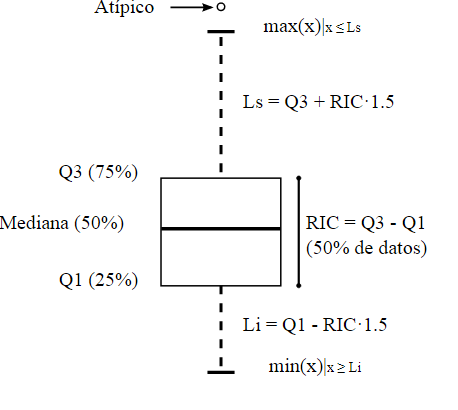 Cohen, E.A. Graphic Methods Lab 1. Creative Commons Attribution-ShareAlike 3.0. http://creativecommons.org/licenses/by-sa/3.0/deed.en
¿Por qué son importantes?
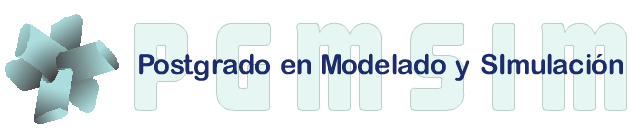 Datos unidimensionales
Cajas y bigotes: es un resumen visual del conjunto de datos, el cual además nos ofrece detalles acerca de su rango.
Ejemplo:
boxplot(data_1, data_2, data_3)
boxplot(data_1, data_2, data_3, notch = T)
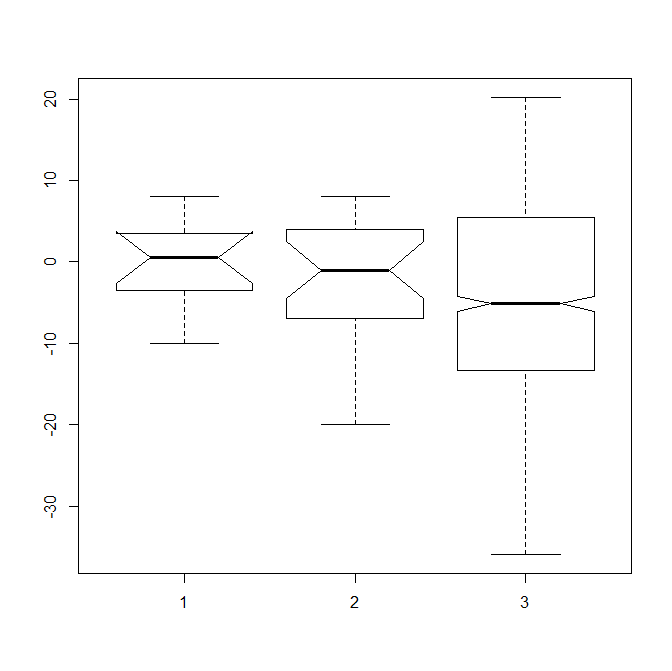 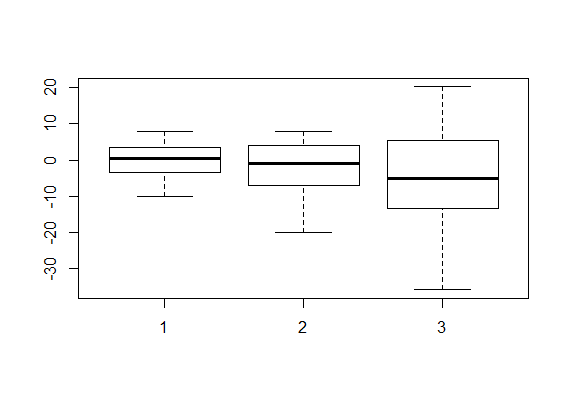 Cohen, E.A. Graphic Methods Lab 1. Creative Commons Attribution-ShareAlike 3.0. http://creativecommons.org/licenses/by-sa/3.0/deed.en
¿Por qué son importantes?
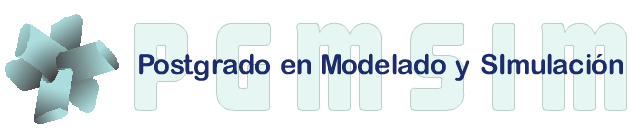 Datos unidimensionales
Gráfica de pie o de tortas: Se usan para mostrar cómo se divide un todo en porciones. 
Usualmente inapropiadas en comunicaciones científicas pues somos malos comparando ángulos y áreas, por lo cual una gráfica de este tipo puede ser confusa
En la mayoría de las circunstancias, el único pie útil es:
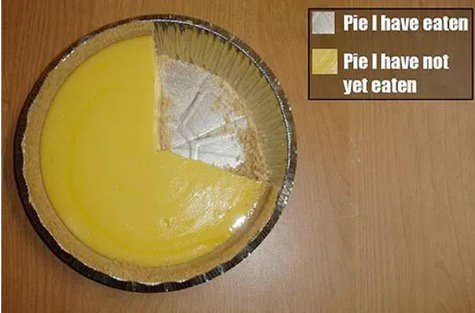 Cohen, E.A. Graphic Methods Lab 1. Creative Commons Attribution-ShareAlike 3.0. http://creativecommons.org/licenses/by-sa/3.0/deed.en
¿Por qué son importantes?
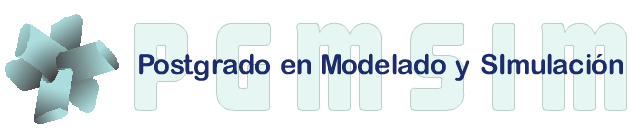 Datos unidimensionales
Gráfica de pie o de tortas: Ejemplo
incidencia <- c(0.12, 0.3, 0.26, 0.16, 0.04, 0.12)
names(incidencia) <- c("ZU", "TA", "ME", "TR", "BA", "AP")
pie(incidencia)
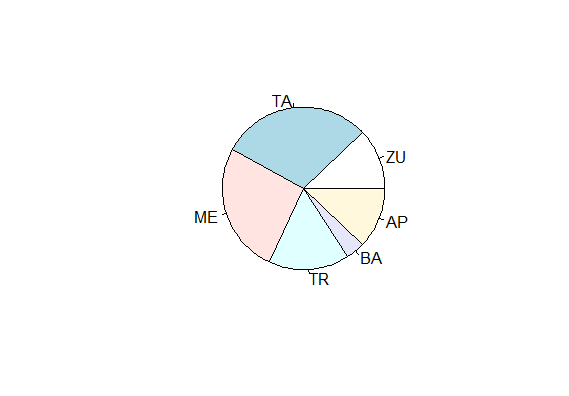 ¿Por qué son importantes?
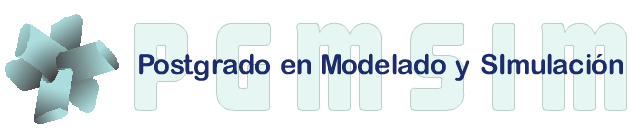 Datos unidimensionales
Normalmente, una gráfica de barras apiladas es una manera mejor de presentar datos en los cuales los componentes suman un total
Ejemplo (un poco más complicado):
incidencia1 <- sort(incidencia, decreasing = T)
incidencia1
   TA   ME   TR   ZU   AP   BA 
0.30 0.26 0.16 0.12 0.12 0.04 
incidencia1 <- as.matrix(incidencia1)
barplot(incidencia1, beside = F)
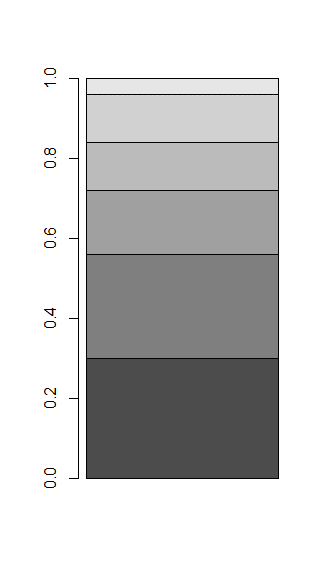 ¿Por qué son importantes?
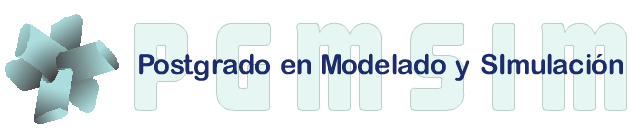 Datos bidimensionales
Por supuesto, muchas investigaciones involucran diferentes medidas para un mismo sujeto de estudio e interesa ver relaciones entre variables.
Por ejemplo, la altura y el peso de los alumnos de pregrado de la Universidad de Massachusetts en Amherst.
load("F:/EstadisticaB2017/Unidad01/height_and_weight_data.RData")
str(ht_wt)
'data.frame':	200 obs. of  2 variables:
$ height: num  167 182 176 173 172 ...
$ weight: num  51.2 61.9 69.4 64.6 65.5 ...
plot(ht_wt$height, ht_wt$weight)
Cohen, E.A. Graphic Methods Lab 1. Creative Commons Attribution-ShareAlike 3.0. http://creativecommons.org/licenses/by-sa/3.0/deed.en
¿Por qué son importantes?
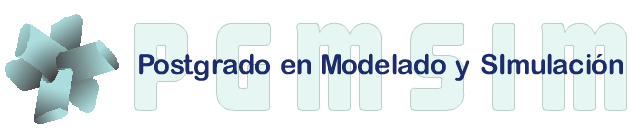 Datos bidimensionales
Ejemplo (cont.), la altura y el peso de los alumnos de pregrado de la Universidad de Massachusetts en Amherst
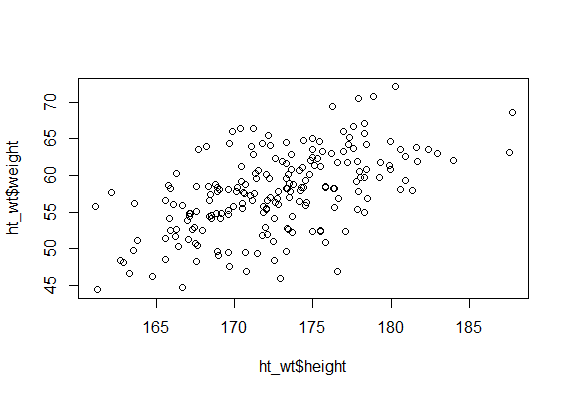 Cohen, E.A. Graphic Methods Lab 1. Creative Commons Attribution-ShareAlike 3.0. http://creativecommons.org/licenses/by-sa/3.0/deed.en
¿Por qué son importantes?
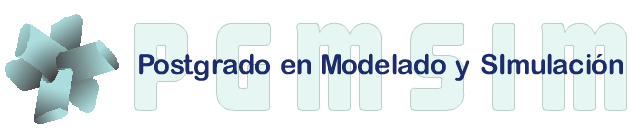 Datos multidimensionales
Puede interesarnos ver las relaciones entre más de dos medidas.
Ejemplo,  comparar distintas marcas de automóviles en base a tres características
library(scatterplot3d) 
attach(mtcars) 
scatterplot3d(wt,disp,mpg, pch=16, highlight.3d=TRUE, type="h")
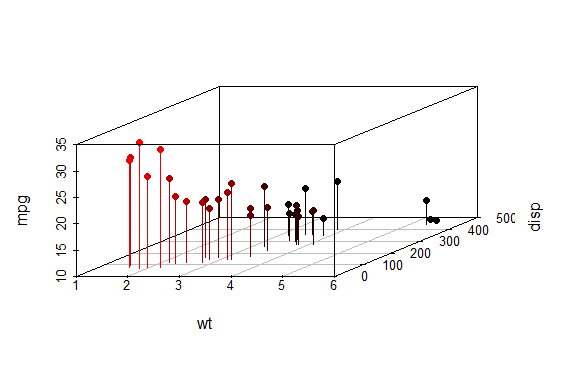 Gráficos en        1
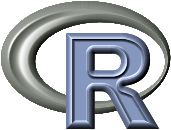 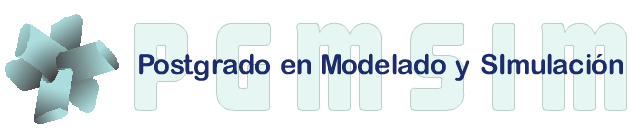 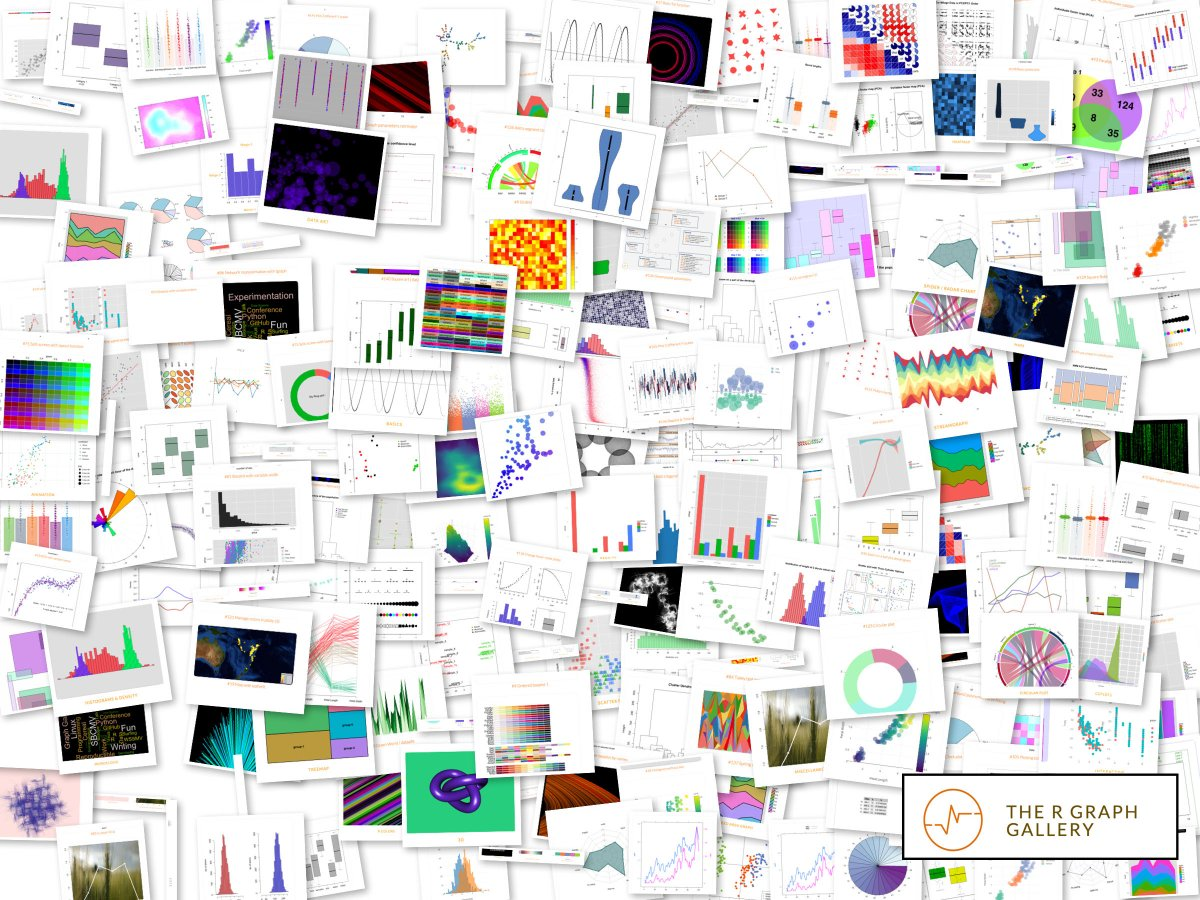 R ofrece MUCHAS más opciones gráficas
Un buen tratamiento del asunto gráfico se consigue en Venables & Ripley (2005). Hay libros enteros dedicados a este tema: Murrel (2005), Sarkar * (2008), Wickman* (2009) 
Además, por supuesto, de innumerables sitios web donde se trata el tema, por ejemplo:
http://rgraphgallery.blogspot.com/
http://www.r-graph-gallery.com/
Para ver el número de parámetros que puede estar involucrado use par().
Gráficos en        3
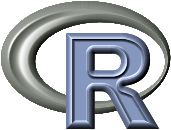 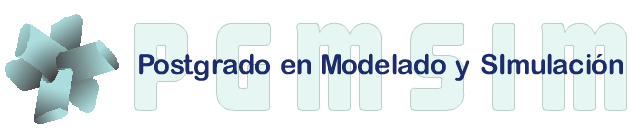 Las operaciones gráficas envían su salida a un dispositivo (device) el cual puede ser una ventana gráfica que aparece automáticamente cuando se llama a un comando gráfico (como en el ejemplo anterior) o un archivo donde el resultado se almacena para otros usos.

Puede obtenerse una nueva ventana gráfica con el comando x11(). En windows, con win.graph(). El tamaño, posición color, etc. de los dispositivos gráficos se puede configurar.

Cuando el dispositivo es un archivo, se crea por una función con nombre de acuerdo a su controlador, es decir, existen funciones llamadas pdf, jpeg, png, etc. Las cuales producen sus respectivas salidas.
Ejemplo gráfico en
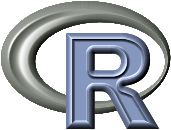 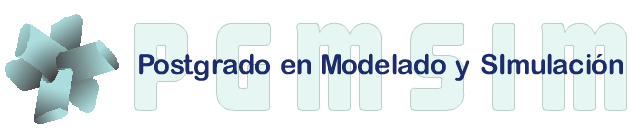 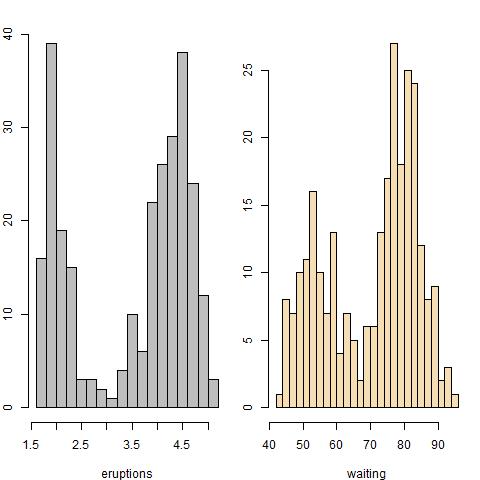 jpeg(file="faith.jpg")
par(mfrow=c(1,2),mar=c(4,2,2,1))
hist(faithful[,1],nclass=21,col="grey",
       main="", xlab=names(faithful)[1])
hist(faithful[,2],nclass=21,col="wheat",
       main="", xlab=names(faithful)[2])
dev.off()
[Speaker Notes: jpeg(file="faith.jpg")
par(mfrow=c(1,2),mar=c(4,2,2,1))
hist(faithful[,1],nclass=21,col="grey", main="", xlab=names(faithful)[1])
hist(faithful[,2],nclass=21,col="wheat", main="", xlab=names(faithful)[2])
dev.off()]
Entradas y salidas en
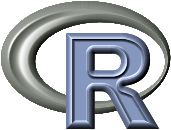 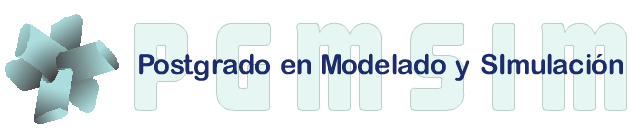 Al analizar conjuntos de datos grandes,  estos son almacenados en archivos externos
La forma más común de ingresar archivos de datos en R es a través de archivos de texto planos, separados por tabuladores, espacios o comas
Para leer:
matrices o vectores se usa la función scan
marcos de datos la función read.table
La librería foreign contiene comandos que permiten leer datos almacenados en formatos de otros paquetes estadísticos. Por ejemplo, read.spss
Para guardar todos los objetos de R en un archivo ASCII o binario se usa save
Para guardar un marco de datos en ASCII se usa write.table
Ejemplo: lectura de datos (1)
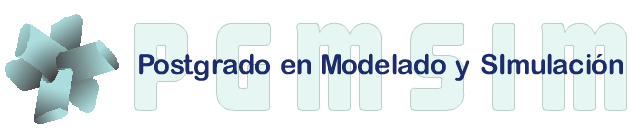 Muchos de los datos oficiales (BCV, INE) vienen como tablas en Excel y utilizan “,” en vez de punto para separación decimal.
Preparación previa:
Abrir los datos en la hoja de cálculo y guardarlos en formato .csv
Utilizar como separador de campo “;”
Guardar los datos sin la utilización de “.” para separación de miles
Eliminar columnas vacías
Editar el archivo en un editor de texto para verificar formato, acomodar encabezado y borrar líneas sobrantes
Leer usando el comando apropiado (read.table o sus variantes)
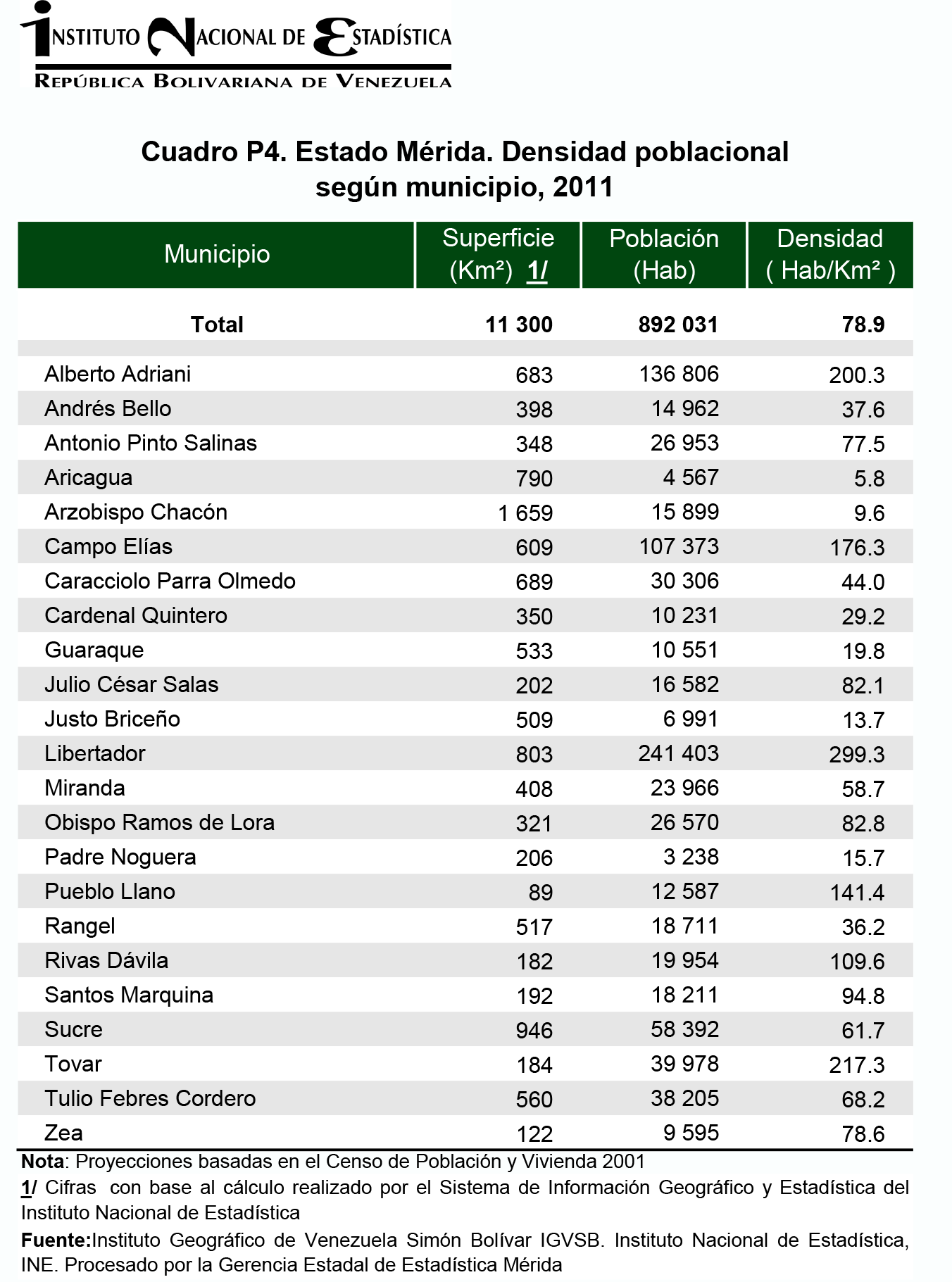 Ejemplo: lectura de datos (2)
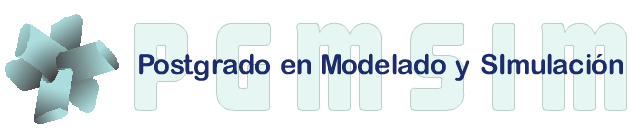 municipios<-read.csv2("F:/EstadisticaB2017/Unidad01/Poblacion4-mod.csv")
head(municipios)
              Municipio Superficie Poblacion   Densidad
1       Alberto Adriani        683    142534 208.688141
2          Andres Bello        398     15585  39.158291
3 Antonio Pinto Salinas        348     27495  79.008621
4              Aricagua        790      4559   5.770886
5      Arzobispo Chacon       1659     15896   9.581676
6           Campo Elias        609    112199 184.234811
str(municipios)
'data.frame':   23 obs. of  4 variables:
 $ Municipio : Factor w/ 23 levels "Alberto Adriani",..: 1 2 3 4 5 6 7 8 9 10 ...
 $ Superficie: int  683 398 348 790 1659 609 689 350 533 202 ...
 $ Poblacion : int  142534 15585 27495 4559 15896 112199 31838 10691 10939 17455 ...
 $ Densidad  : num  208.69 39.16 79.01 5.77 9.58 ...
summary(municipios)
                 Municipio    Superficie       Poblacion         Densidad      
 Alberto Adriani      : 1   Min.   :  89.0   Min.   :  3380   Min.   :  5.771  
 Andres Bello         : 1   1st Qu.: 204.0   1st Qu.: 12060   1st Qu.: 33.953  
 Antonio Pinto Salinas: 1   Median : 408.0   Median : 19315   Median : 71.661  
 Aricagua             : 1   Mean   : 491.3   Mean   : 40163   Mean   : 88.379  
 Arzobispo Chacon     : 1   3rd Qu.: 646.0   3rd Qu.: 35984   3rd Qu.:106.446  
 Campo Elias          : 1   Max.   :1659.0   Max.   :247258   Max.   :307.900  
 (Other)              :17
Ejemplo: lectura de datos (2)
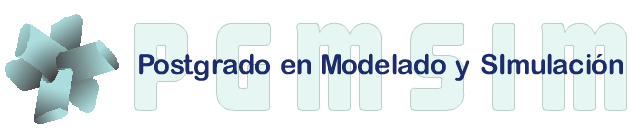 barplot(municipios$Densidad,names=municipios$Municipio,las=2,cex.names=0.7,
+ main="Densidad por Municipios (Estado Mérida)",col=rainbow(23))
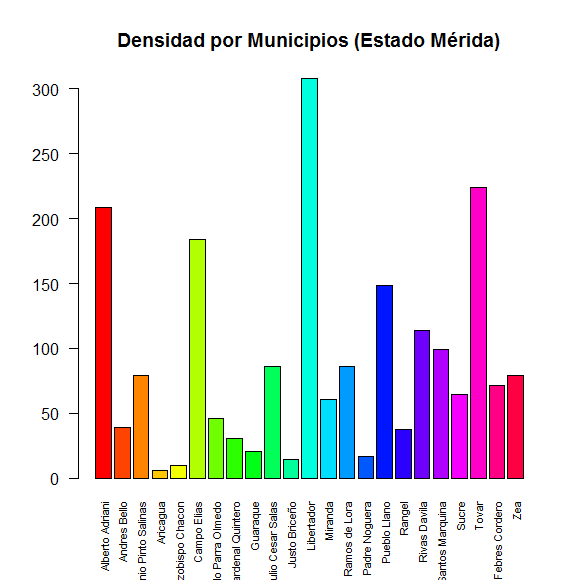 Administración de objetos
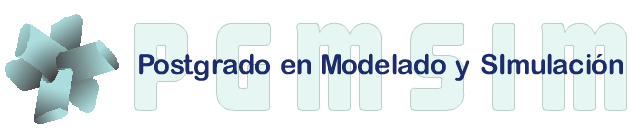 El espacio de trabajo en R contiene los datos y objetos que han sido creados durante la sesión  de trabajo
Si usted desea que estos objetos se guarden, debe almacenar el ambiente de trabajo antes de salir del R.
Para salir de R use:
> quit()
Save workspace image? [y/n/c]:
Responder que “sí” almacena en el directorio de trabajo todos los objetos y datos. 
De lo contrario, nada de lo que realizó en la sesión será almacenado
Administración de objetos
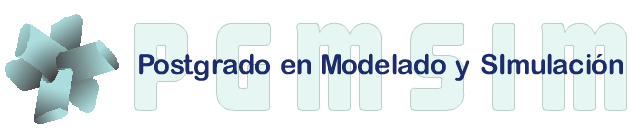 Para guardar su trabajo en cualquier momento de su sesión use save.image()
Para obtener la lista de objetos en el directorio de trabajo puede usar las funciones ls(), object(), browseEnv().
Una función muy útil, pues ordena los objetos de su sesión de trabajo por orden de tamaño, es:
z <- sapply(ls(), function(x)
             object.size(get(x)))
as.matrix(rev(sort(z))[1:50])
Para borrar objetos de su directorio de trabajo use el comando rm(nombreDelObjeto)
Para cambiar el directorio de trabajo use setwd("Directorio/Destino/") 
Para ver cuál es el directorio actual de trabajo use getwd()
Es una buena idea mantener diferentes directorios de trabajo para diferentes proyectos o tareas.
Datos faltantes
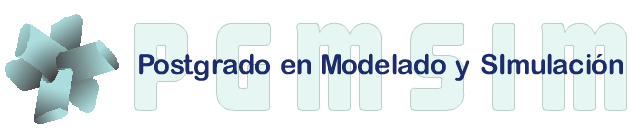 NA (not available) y NaN (not a number)
is.na(objeto) se usa para verificar si un objeto es NA
is.nan(objeto) se usa para verificar si un objeto es NaN

 Un valor NaN es también NA pero lo contrario no es verdadero
> x <- c(1, 2, NA, 10, 3)
> is.na(x)
[1] FALSE FALSE TRUE FALSE FALSE
> is.nan(x)
[1] FALSE FALSE FALSE FALSE FALSE
> x <- c(1, 2, NaN, NA, 4)
> is.na(x)
[1] FALSE FALSE TRUE TRUE FALSE
> is.nan(x)
[1] FALSE FALSE TRUE FALSE FALSE
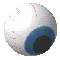 Eliminar datos faltantes
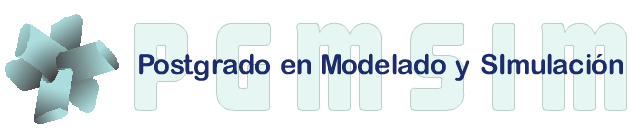 > x <- c(1, 2, NA, 4, NA, 5)
> mean(x)
[1] NA
> bad <- is.na(x)
> bad
[1] FALSE FALSE TRUE FALSE TRUE FALSE
> x[!bad]
[1] 1 2 4 5
> mean(x[!bad])
[1] 3
# Otro modo
> mean(na.omit(x))
[1] 3
Eliminar datos faltantes
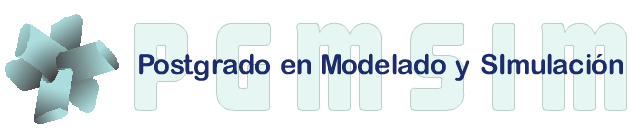 > x <- c(1, 2, NA, 4, NA, 5)
> y <- c("a", "b", NA, "d", NA, "f")
> good <- complete.cases(x, y)
> good
[1]  TRUE  TRUE FALSE  TRUE FALSE  TRUE
> x[good]
[1] 1 2 4 5
> y[good]
[1] "a" "b" "d" "f"
Eliminar datos faltantes
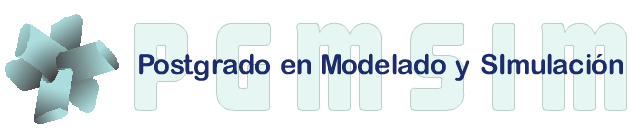 > airquality[1:6, ]
  Ozone Solar.R Wind Temp Month Day
1    41     190  7.4   67     5   1
2    36     118  8.0   72     5   2
3    12     149 12.6   74     5   3
4    18     313 11.5   62     5   4
5    NA      NA 14.3   56     5   5
6    28      NA 14.9   66     5   6
> good<-complete.cases(airquality)
 
> airquality[good, ][1:6, ]
  Ozone Solar.R Wind Temp Month Day
1    41     190  7.4   67     5   1
2    36     118  8.0   72     5   2
3    12     149 12.6   74     5   3
4    18     313 11.5   62     5   4
7    23     299  8.6   65     5   7
8    19      99 13.8   59     5   8
(Función de densidad de la probabilidad)
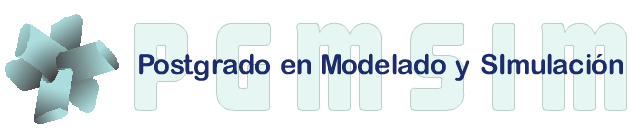 Muestra las probabilidades que una variable aleatoria tome alguno(s) de todos sus valores posibles. 
Ajá y… ¿para qué sirve?
Tener una teoría de la distribución de una variable numérica en una población
Calcular la probabilidad de ocurrencia. El área debajo de la curva
Tener distribuciones de referencia (como la normal)
(Función de densidad de la probabilidad)
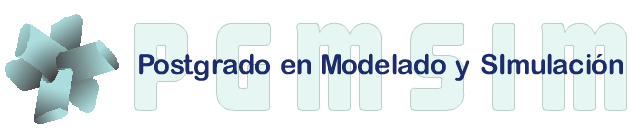 Ejemplo:
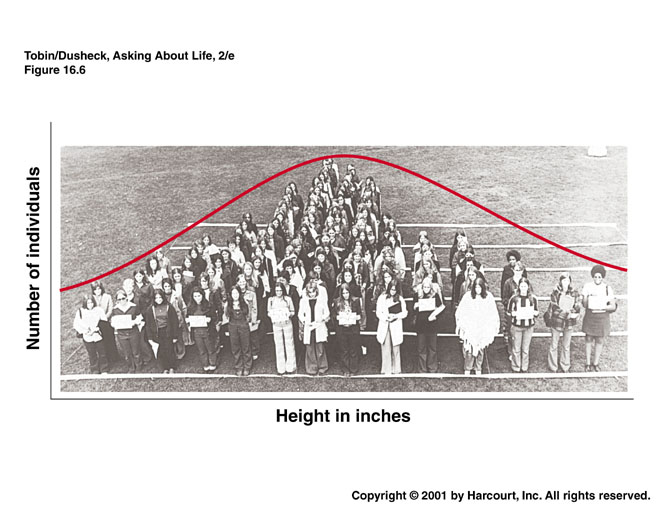 [Speaker Notes: # Generamos muestras aleatorias de una población normal con
# media = mu y desviación estándar = sigma. Calcula la longitud del 
# intervalo  de  las  clases  del histograma  óptimo  y  dibuja los
# histogramas. También dibuja la función densidad
# de probabilidad para tamaños de muestra diferentes

# Promedio de estatura de la población
mu <- 168
# Desviación estándar de la población
sigma <- 11

# Creamos una función para graficar los histogramas
histograma <- function(n){
   # Crea una muestra de n observaciones
   muestra <- round(rnorm(n,mean = mu,sd = sigma))
   # Calcula el ancho de las clases para las cuatro muestras y
   # permite crear el histograma con un número de clases óptimo en base
   # a la regla de Freedman-Diaconis
   # http://stats.stackexchange.com/questions/798/calculating-optimal-number-of-bins-in-a-histogram
   anchoClases <- 2*IQR(muestra)*length(muestra)^(-1/3)
   clases <- seq(min(muestra), max(muestra), anchoClases)
   clases[length(clases)] <- max(muestra)
   hist(muestra, breaks = clases, col = "light blue", xlab = "Estatura (cm)",
      ylab = "Densidad de frecuencia", 
      main = paste("Histograma de una muestra de", n, "observaciones"))
   # Agrega la función de densidad
   d <- density(muestra) 
   par(new=TRUE)
   plot(d, main = "", xlab = "", ylab = "", axes = F)
}

histograma(100)
X11()
histograma(1000)
X11()
histograma(100000)
X11()
histograma(1000000)]
(Función de distribución acumulada)
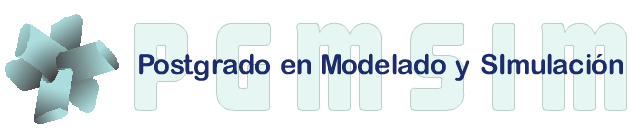 Técnicamente una FDA o cdf es la suma de una clase y de todas las clases por debajo de ella en una distribución de frecuencia
Es decir, se suman todos los valores iguales y por debajo de un valor dado
Por ejemplo: Los alumnos del primer semestre de cierta carrera
(Función de distribución acumulada)
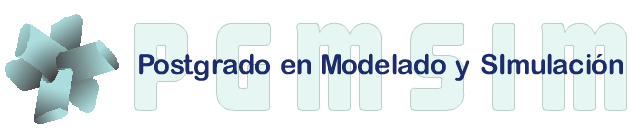 Se usa, entre otras cosas, para responder preguntas que involucren “más” y “menos”
Por ejemplo, Usted quiere implementar medidas para promover el desempeño estudiantil mediante otorgamiento de becas y le puede interesar saber cuántos alumnos tienen 20 años de edad o menos




Matemáticamente: una función F le asigna a cada valor real x, el de la probabilidad de que una variable aleatoria X asuma un valor inferior o igual a x.
Distribuciones de probabilidad en
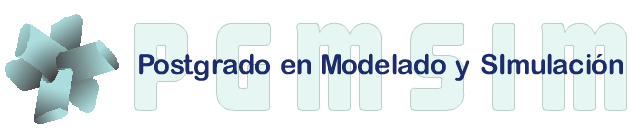 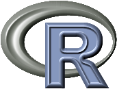 Todas las distribuciones estándar están disponibles con la siguiente convención: Un nombre núcleo, dist, que identifica la distribución de probabilidad y un prefijo que identifica la función:

p: identifica la función de probabilidad acumulada (cdf) o función de distribución, P (X <= x). Por ejemplo, pdist(x,p1,p2,..)
d: identifica la función de densidad  probabilidad, es decir P(X = x). Por ejemplo, ddist(x,p1,p2,..)
q: identifica el cuantil de la distribución, es decir, el valor más pequeño de q para el cual P(X <= q) >= p. Por ejemplo qdist(p,p1,p2,...)
r: identifica la generación de variables aleatorias de la distribución dada. Por ejemplo rdist(n,p1,p2,...) produce n variables aleatorias con la distribución de interés
Distribuciones estándar en
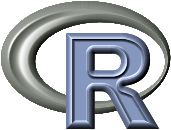 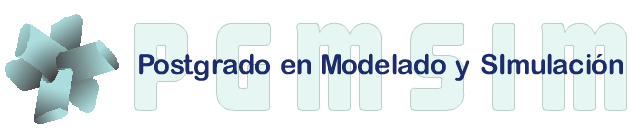 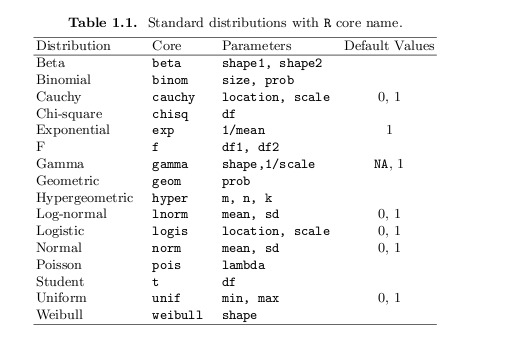 ( Fuente: Robert&Casella 2010)
¿Estadística?
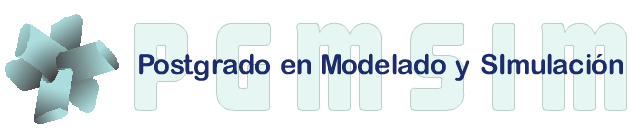 Definiciones:  

Ciencia de la colección, presentación, análisis e interpretación razonable de los datos
Ciencia que utiliza conjuntos de datos numéricos para obtener, a partir de ellos, inferencias basadas en el cálculo de probabilidades.
Estudio que reúne, clasifica y recuenta todos los hechos que tienen una determinada característica en común, para poder llegar a conclusiones a partir de los datos numéricos extraídos.
Una taxonomía de la estadística
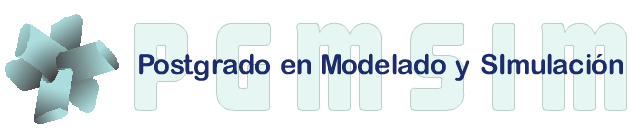 Algunos ejemplos estadísticos
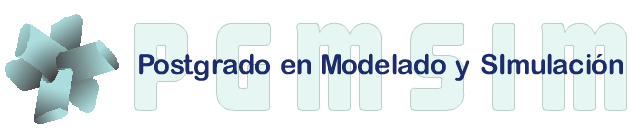 R posee una extensa colección de paquetes que cubren todo el espectro de la estadística.
Lo básico: 
datos <- runif(200, 1, 20)
mean(datos) # Media (puede ser no acotada)
[1] 9.917051
median(datos) # Mediana
[1] 9.573657
# Varianza (no sesgada, es decir, entre n-1)
var(datos)
[1] 25.55969
sd(datos) # Desviación estándar
[1] 5.055659
quantiles(datos) # Cuantiles
       0%       25%       50%       75%      100% 
 1.011235  5.877240  9.573657 13.913065 19.675439
summary(datos) # Resumen de los datos
   Min. 1st Qu.  Median    Mean 3rd Qu.    Max. 
  1.011   5.877   9.574   9.917  13.910  19.680
Algunos ejemplos estadísticos
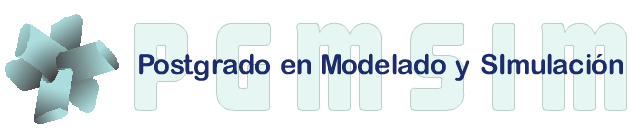 Están disponibles las pruebas estadísticas clásicas como igualdad de medias de la distribución normal (t.test); igualdad de varianzas (var.test). 
Use: help.search("test") para ver la gran gama disponible.
Ejemplo: Probar que la media de una muestra normal de varianza desconocida es 0.
No se puede rechazar la hipótesis nula
x <- rnorm(25)
t.test(x)
 One Sample t-test

data:  x
t = 0.86469, df = 24, p-value = 0.3958
alternative hypothesis: true mean is not equal to 0
95 percent confidence interval:
 -0.279215  0.681873
sample estimates:
mean of x 
 0.201329
Algunos ejemplos estadísticos
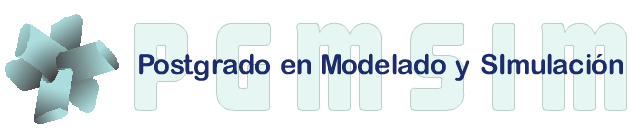 Están disponibles las pruebas estadísticas clásicas como igualdad de medias de la distribución normal (t.test); igualdad de varianzas (var.test). 
Use: help.search("test") para ver la gran gama disponible.
Ejemplo: Probar que la media de una muestra normal de varianza desconocida es 0.
No se puede rechazar la hipótesis nula
x <- rnorm(25)
t.test(x)
 One Sample t-test

data:  x
t = 0.86469, df = 24, p-value = 0.3958
alternative hypothesis: true mean is not equal to 0
95 percent confidence interval:
 -0.279215  0.681873
sample estimates:
mean of x 
 0.201329
Repaso: Significancia estadística
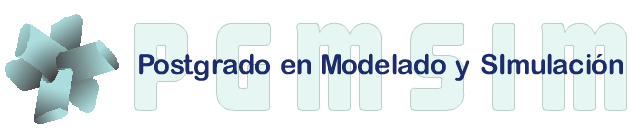 En estadística, un resultado se considera significativo si es poco probable que el resultado ha ocurrido sólo por azar  si   la   hipótesis nula   es verdadera
El valor p es una estimación de la significancia estadística. Es la  probabilidad que un resultado en particular haya ocurrido al azar si la hipótesis nula es verdadera.
En relación al valor de α o error tipo I, el valor p es el valor más grande de α para el cual no se puede rechazar la hipótesis nula (Ho)
p pequeña



         


Rechace H0
p grande



          p


Falle en rechazar H0
No concluyente
0,01                                  0,1
Error común en estadística
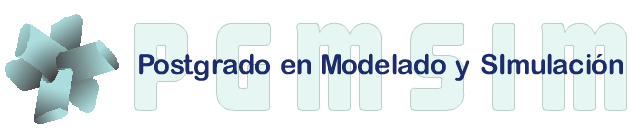 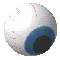 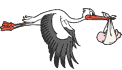 Las cigüeñas traen a los bebes…









Matthews, R. 2000. Storks deliver babies (p = 0.008). Teaching statistics 22: 36-38.
Error común en estadística
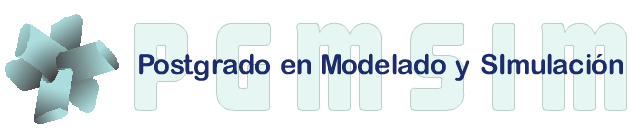 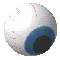 La significancia NUNCA reemplaza al sentido común








Matthews, R. 2000. Storks deliver babies (p = 0.008). Teaching statistics 22: 36-38.
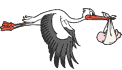 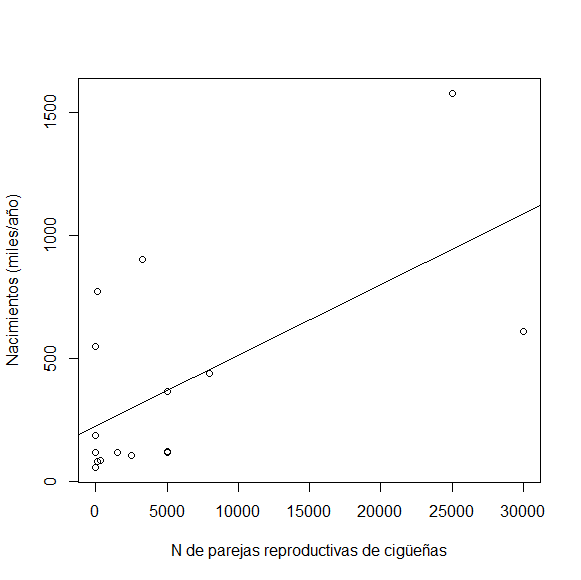 Call:
lm(formula = nac ~ cig)

Residuals:
   Min     1Q Median     3Q    Max 
-478.8 -166.3 -144.9   -2.0  631.1 

Coefficients:
             Estimate Std. Error t value Pr(>|t|)   
(Intercept) 2.250e+02  9.356e+01   2.405   0.0295 * 
cig         2.879e-02  9.402e-03   3.063   0.0079 **
---
Signif. codes:  0 ‘***’ 0.001 ‘**’ 0.01 ‘*’ 0.05 ‘.’ 0.1 ‘ ’ 1

Residual standard error: 332.2 on 15 degrees of freedom
Multiple R-squared:  0.3847,    Adjusted R-squared:  0.3437 
F-statistic:  9.38 on 1 and 15 DF,  p-value: 0.007898
[Speaker Notes: cig <- c(30000, 25000, 8000, 5000, 5000, 5000, 3300, 2500, 1500, 300, 150, 140, 100, 9, 5, 4, 1)
nac <- c(610, 1576, 439, 117, 124, 367, 901, 106, 120, 87, 82, 774, 83, 59, 551, 188, 118)
plot(cig, nac, xlab = "N de parejas reproductivas de cigüeñas", ylab = "Nacimientos (miles/año)")
abline(lm(nac~cig))
summary(lm(nac~cig))]
Ejemplo: Correlación
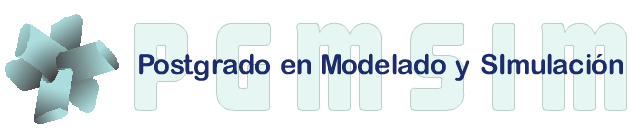 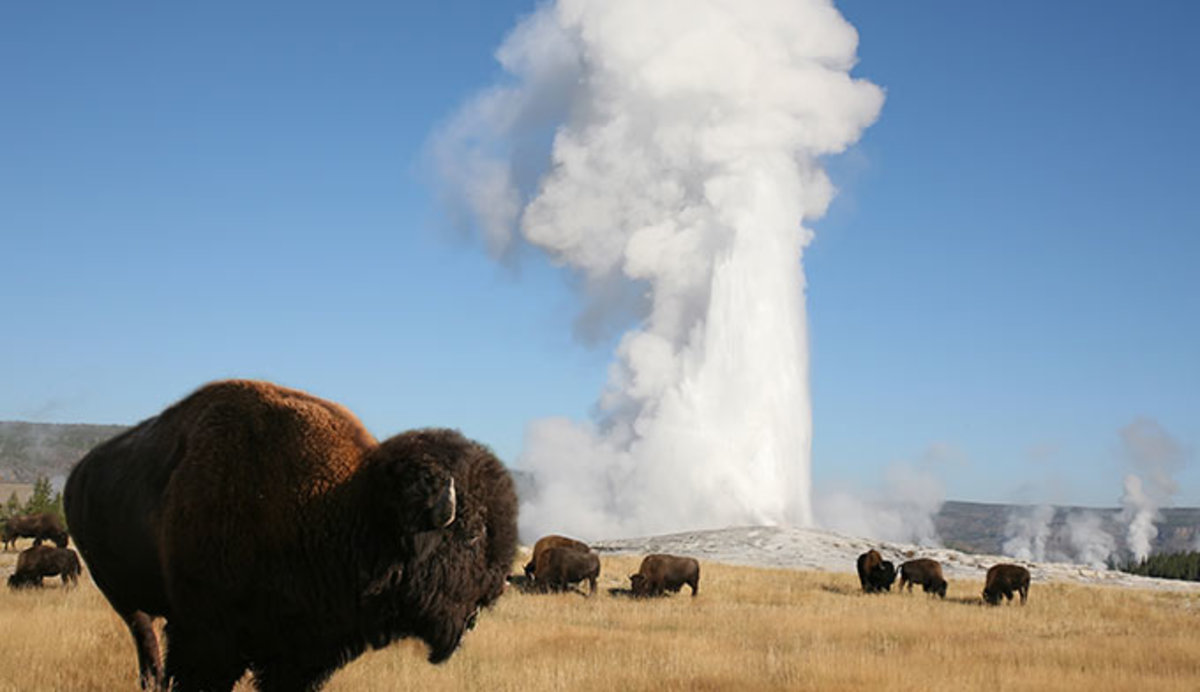 > ?faithful    #Para entender qué hay en este conjunto de datos
starting httpd help server ... done
Listas y resultados de una prueba
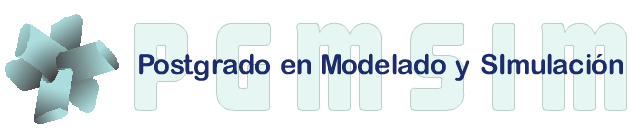 Los resultados de las pruebas se almacenan en listas y uno puede acceder a sus diversos componentes


resultado <- t.test(x)
names(resultado)
[1] "statistic" "parameter" "p.value" "conf.int" "estimate"
[6] "null.value" "alternative" "method" "data.name"  
resultado$p.value
[1] 0.6945991
Ejemplo: Correlación
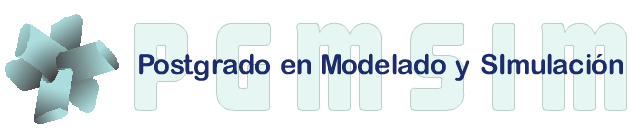 > cor.test(faithful[,1],faithful[,2])

	Pearson's product-moment correlation

data:  faithful[, 1] and faithful[, 2]
t = 34.089, df = 270, p-value < 2.2e-16
alternative hypothesis: true correlation is not equal to 0
95 percent confidence interval:
 0.8756964 0.9210652
sample estimates:
      cor
0.9008112

El tiempo entre erupciones del geiser Old Faithful en Yellowstone (faithful[,1] )y la duración de las erupciones (faithful[,2]) esta significativamente correlacionada
Ejemplo: Pruebas no paramétricas
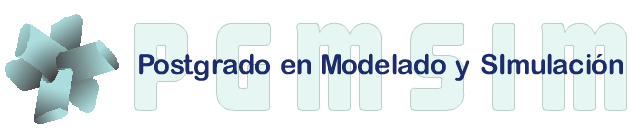 Normalidad de Shapiro (shapiro.test)
Homogeneidad de Kruskal-Wallis (kruskal.test)
Prueba de rangos de Wilkcoxon (wilcox.test)
Kolmogorov-Smirnov para probar concordancia con una distribución o entre muestras(ks.test)

Por ejemplo, para probar la normalidad de los datos en Faithful:
Ejemplo: Pruebas no paramétricas
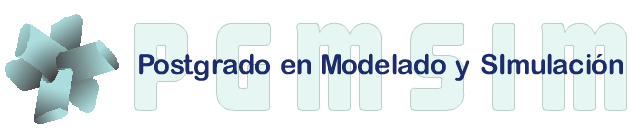 > ks.test(jitter(faithful[,1]),pnorm)

	One-sample Kolmogorov-Smirnov test

data:  jitter(faithful[, 1])
D = 0.9486, p-value < 2.2e-16
alternative hypothesis: two-sided

> shapiro.test(faithful[,2])

	Shapiro-Wilk normality test

data:  faithful[, 2]
W = 0.9221, p-value = 1.016e-10

> wilcox.test(faithful[,1])

	Wilcoxon signed rank test with continuity correction

data:  faithful[, 1]
V = 37128, p-value < 2.2e-16
alternative hypothesis: true location is not equal to 0
Valores por defecto en las funciones
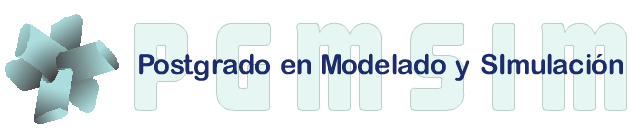 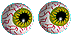 La mayoría de las funciones de R requieren argumentos y casi todas tienen valores por defecto para muchos de ellos
La ayuda de cada función específica esto
Por ejemplo, para wilcox.test:
wilcox.test(x, y = NULL, alternative = c("two.sided", "less", "greater"), mu = 0, paired = FALSE, exact = NULL, correct = TRUE, conf.int = FALSE, conf.level = 0.95, ...)
Funciones en          1
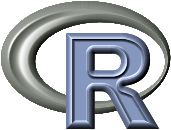 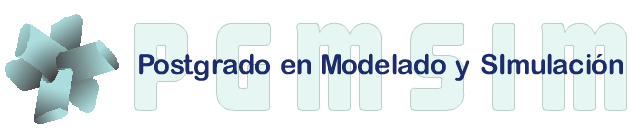 La sintaxis para definición de una función es:
function(lista de argumentos){
   expresiones
return(valor) }
El siguiente es un ejemplo de una función que simula el lanzamiento de n dados no cargados y devuelve su suma:
sumdados<-function(n){
   k<-sample(1:6,size=n,replace=T)
return(sum(k))}
Una vez en R la función se usa como cualquier otra:
sumdados(2)
[1] 7
sumdados(2)
[1] 11
a <- sumdados(100)
a/100
[1] 3.53
Funciones en          2
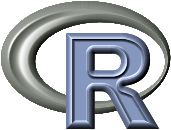 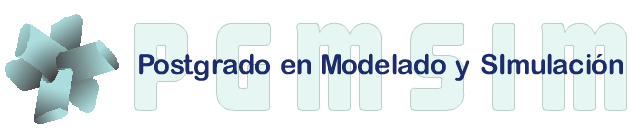 La definición de una función puede hacerse por varios métodos:  
Si la función es corta, se escribe directamente en la consola
Escriba la función en un editor de texto y copie y pegue la función en la consola
Escriba la función en un editor de texto y utilice el comando source("nombre del archivo")
Para ver el código asociado a cualquier función en R escriba el nombre de la función. Por ejemplo la función var:
Funciones en          2
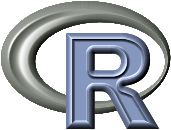 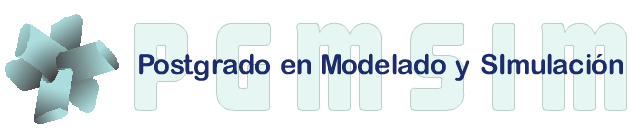 var
function (x, y = NULL, na.rm = FALSE, use) 
{
    if (missing(use)) 
        use <- if (na.rm) 
            "na.or.complete"
        else "everything"
    na.method <- pmatch(use, c("all.obs", "complete.obs", "pairwise.complete.obs", 
        "everything", "na.or.complete"))
    if (is.na(na.method)) 
        stop("invalid 'use' argument")
    if (is.data.frame(x)) 
        x <- as.matrix(x)
    else stopifnot(is.atomic(x))
    if (is.data.frame(y)) 
        y <- as.matrix(y)
    else stopifnot(is.atomic(y))
    .Call(C_cov, x, y, na.method, FALSE)
}
<bytecode: 0x07e64118>
<environment: namespace:stats>
Estructuras de control en
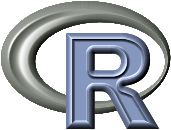 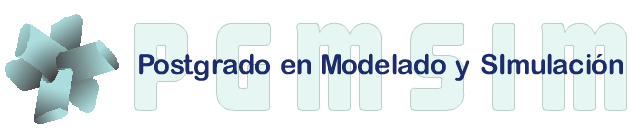 Estructuras condicionales:
if (expresión_logica){
   expresión 1
   ...
} else {
   expresión 2
   ...
}
Lazos “repita mientras”:
while (expresión_logica) {
expresión 1
....
}
Salte una iteración:
next
Salga de la función y devuelva el control
return
Interrumpa un lazo
break
Lazos “repita para”:
for (x in vector){
   expresión 1
   ...
}
Ejemplo if, else if y else
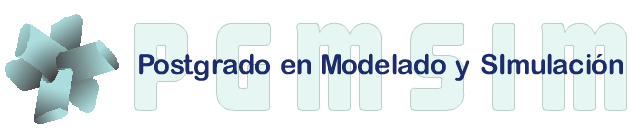 #Calculo de raices cuadráticas de un polinomio de 2do grado
#(ax^2+b^x+c)

quad <- function(a, b, c) { 
    discrim <- b^2 - 4*a*c
    
    if (discrim > 0) {
        raices <- (-b + c(1,-1) * sqrt(discrim))/(2*a)
    } else if (discrim == 0) {
        raices <- -b/(2*a)
    } else {
        raices <- NULL
  }
  return(raices)
}

quad(1,1,2)
NULL
quad(1,2,1)
[1] -1
quad(1,6,9)
[1] -3
Ejemplo for
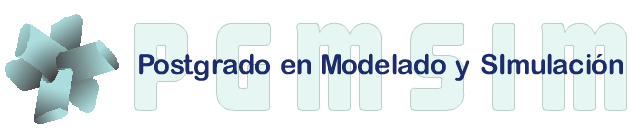 # Calcula el factorial de un número
nfact<-function(n){
   n_factorial<-1
   for (i in 1:n) {
      n_factorial<-n_factorial*i
   }
   n_factorial
}

nfact(2)
[1] 2
nfact(3)
[1] 6
nfact(10)
[1] 3628800
prod(1:10)
[1] 3628800
factorial(10)
[1] 3628800
Ejemplo while
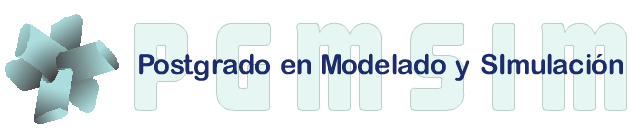 # Cuenta cuántos "sellos" salen antes de que ocurra
# la primera "cara" en el lanzamiento de una moneda

lanzarMoneda<-function() {
   moneda<-"sello"
   contador<--1
   while (moneda=="sello") {
      moneda<-sample(c("cara","sello"),1)
      contador<-contador + 1
   }
   return(contador)
}
lanzarMoneda()
[1] 4
lanzarMoneda()
[1] 0
lanzarMoneda()
[1] 1
lanzarMoneda()
[1] 0
Lazos vectorizados
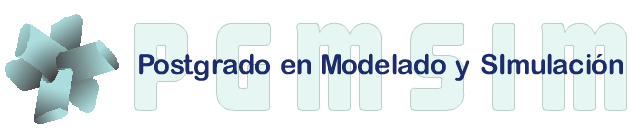 apply: aplica una función sobre los márgenes de un arreglo
Ver también: rowSums, rowMeans, colSums,colMeans
Estos últimos son más eficientes
lapply: Recorre una lista y evalúa una función en cada uno de los elementos
Toma como argumento una lista y una función.
Devuelve siempre una lista
Las funciones pueden ser definidas por el usuario
sapply: Igual que lapply pero trata de simplificar el resultado
Si el resultado es una lista donde cada elemento es un vector de longitud uno, devuelve un vector
Si el resultado es una lista con elementos iguales a vectores de la misma longitud devuelve una matriz
Ejemplos de lazos vectorizados
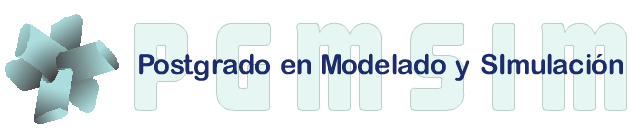 # Ejemplo de "apply"
x <- matrix(rnorm(50), 10, 5)
apply(x, 2, mean)
[1] -0.17703881 -0.38902837  0.01257755 -0.14034614  0.02349015
apply(x, 1, mean)
[1] -0.03547515  0.21406030 -0.29723066  0.35266231 -0.59592218 
[2] -0.79473503  0.12467859  0.05889988 -0.23704606 -0.13058325



# Ejemplo de "lapply"
x <- list(a = 1:5, b = rnorm(10))
lapply(x,mean)
$a
[1] 3

$b
[1] 0.02877935
Ejemplos de lazos vectorizados
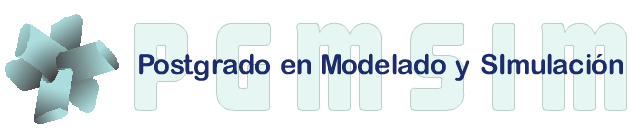 # Ejemplo de “lapply” y comparación con “sapply”
x <- list(a = 1:4, b = rnorm(10), 
   c = rnorm(20, 1), d = rnorm(100, 5))
lapply(x, mean)
$a
[1] 2.5
$b
[1] 0.1400532
$c
[1] 0.8055378
$d
[1] 5.036773

sapply(x,mean)
        a         b         c         d
2.5000000 0.1400532 0.8055378 5.0367734
Lazos vectorizados 2
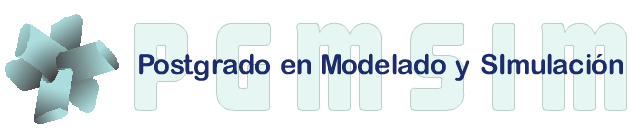 tapply: aplica una función sobre subconjuntos de un vector
str(tapply)
function (X, INDEX, FUN = NULL, ..., simplify = TRUE)
X es un vector
INDEX un factor o lista de factores
FUN la función a ser aplicada
... otros argumentos de la función
Simplifica o no el resultado
x <- c(rnorm(10), runif(10), rnorm(10, 1))
f <- gl(3, 10) # Genera factores
f
[1] 1 1 1 1 1 1 1 1 1 1 2 2 2 2 2 2 2 2 2 2 3 3 3 3 3 3 3 3 3 3
Levels: 1 2 3
tapply(x, f, mean)
         1          2          3
-0.2199269  0.4173764  1.2579538
Lazos vectorizados 2
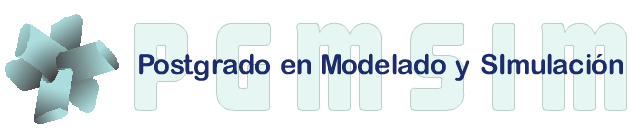 split: toma un vector u otro objeto y lo divide en grupos de acuerdo a lo indicado por un factor
str(split)
function (x, f, drop = FALSE, ...)
x es un vector, lista o marco de datos
f es un factor
drop indica si niveles vacíos de factor deben utilizarse
x <- c(rnorm(10), runif(10), rnorm(10, 1))
f <- gl(3, 10)
split(x, f)
$`1`
[1] -1.4002314 -0.2448079  0.1700568  0.5344474  1.3789638  0.2350451 
[2] 0.3791648  1.2844029  0.8502955 -0.5888849
$`2`
[1] 0.82494456 0.89006924 0.57760123 0.07483717 0.23774043 0.30995127 
[2] 0.13311322 0.16745947 0.87912322 0.19828140
$`3`
[1] 0.2630163 1.6978375 0.6139689 0.0930097 0.4117059 1.1352928 
[2] 1.8389937 0.6021710 1.2284313 0.4363933
Ejemplo de lazos vectorizados con data frames
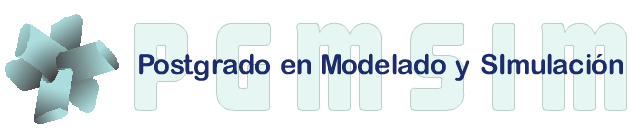 library(datasets)
head(airquality)
  Ozone Solar.R Wind Temp Month Day
1    41     190  7.4   67     5   1
2    36     118  8.0   72     5   2
3    12     149 12.6   74     5   3
4    18     313 11.5   62     5   4
5    NA      NA 14.3   56     5   5
6    28      NA 14.9   66     5   6
s <- split(airquality, airquality$Month)
lapply(s, function(x) colMeans(x[, c("Ozone", "Solar.R", "Wind")]))
$`5`
   Ozone  Solar.R     Wind
      NA       NA 11.62258
$`6`
    Ozone   Solar.R      Wind
       NA 190.16667  10.26667
$`7`
     Ozone    Solar.R       Wind
        NA 216.483871   8.941935
$`8`
   Ozone  Solar.R     Wind
      NA       NA 8.793548
$`9`
   Ozone  Solar.R     Wind
      NA 167.4333  10.1800
sapply(s, function(x) colMeans(x[, c("Ozone", "Solar.R", "Wind")]))
               5         6          7        8        9
Ozone         NA        NA         NA       NA       NA
Solar.R       NA 190.16667 216.483871       NA 167.4333
Wind    11.62258  10.26667   8.941935 8.793548  10.1800
sapply(s, function(x) colMeans(x[, c("Ozone", "Solar.R", "Wind")],na.rm = TRUE))
                5         6          7          8         9
Ozone    23.61538  29.44444  59.115385  59.961538  31.44828
Solar.R 181.29630 190.16667 216.483871 171.857143 167.43333
Wind     11.62258  10.26667   8.941935   8.793548  10.18000
Referencias
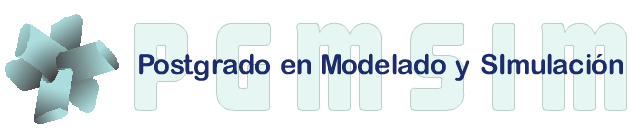 Domingo, Carlos. Simulation Models. http://webdelprofesor.ula.ve/economia/carlosd/SimulationModels/index.html
Jones,Owen; Robert Maillardet and Andrew Robinson. Introduction to Scientic Programming and Simulation Using R. Chapman and Hall/CRC, 1 edition, March 2009.
Peng, Roger. Computing for Data Analysis, Coursera Course: https://www.coursera.org/course/compdata
Rizzo, María. 2008. Statistical Computing with R. Taylor & Francis. Capítulo 1.
Robert, Christian y George Casella. 2010. Introducing Monte Carlo Methods with R. Springer.  Capítulo 1.
Verzani, J.  Using R for introductory statistics. Chapman and Hall/CRC, 2005.